Plan 2024-2028
"Wellbeing forevery home.”









ReD
“Create"
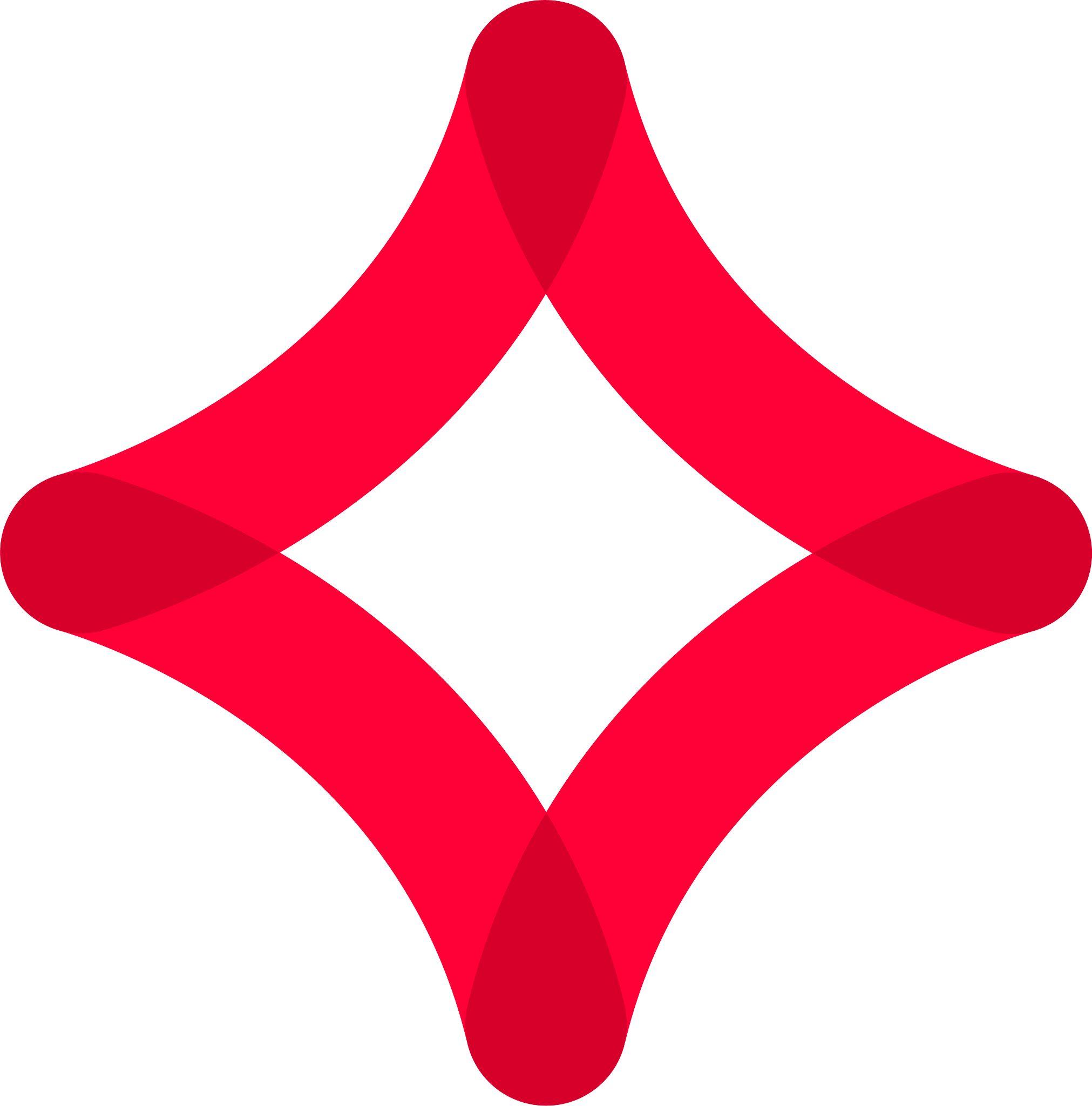 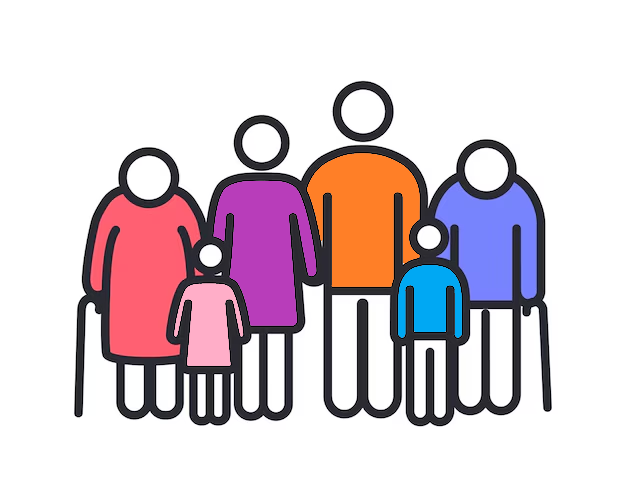 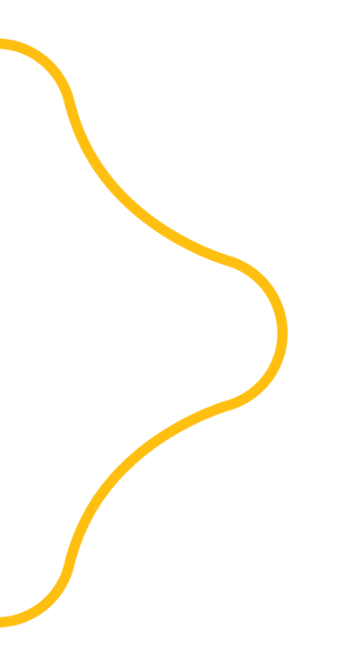 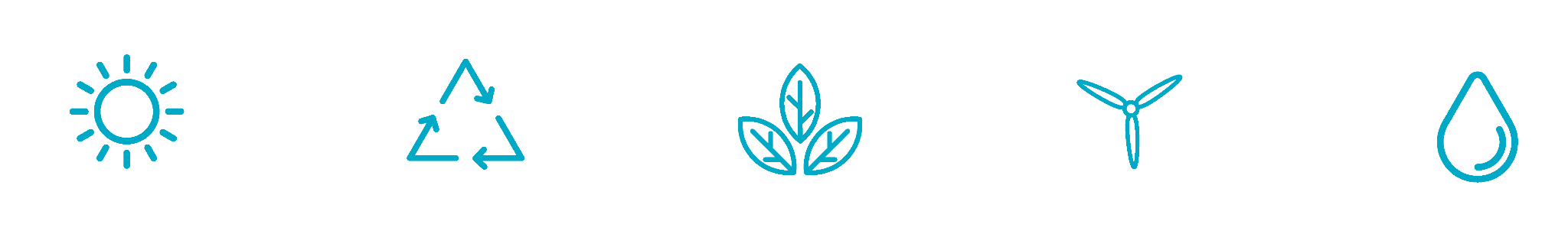 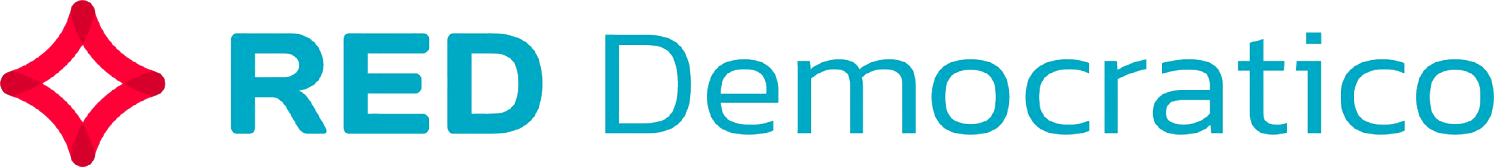 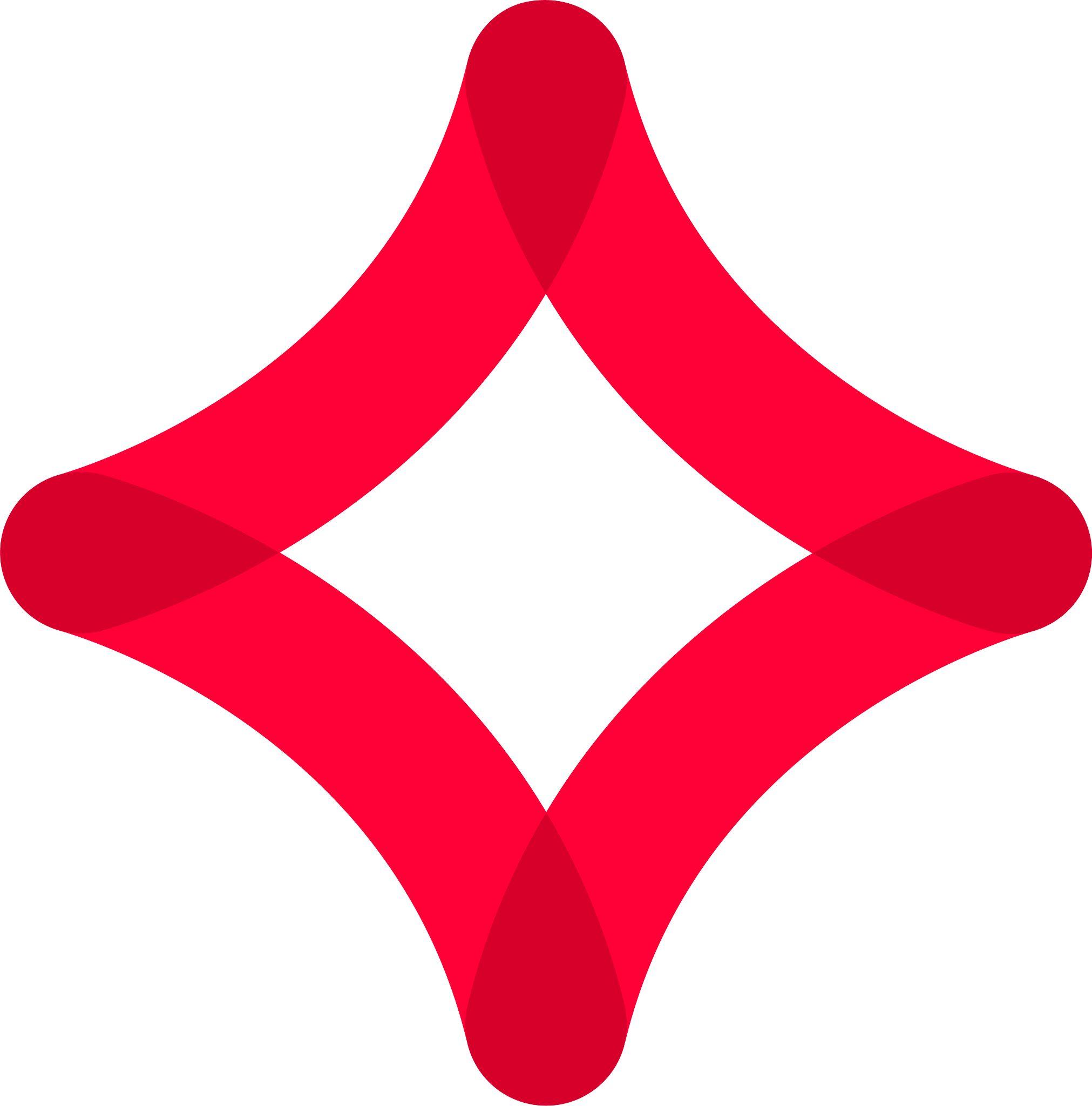 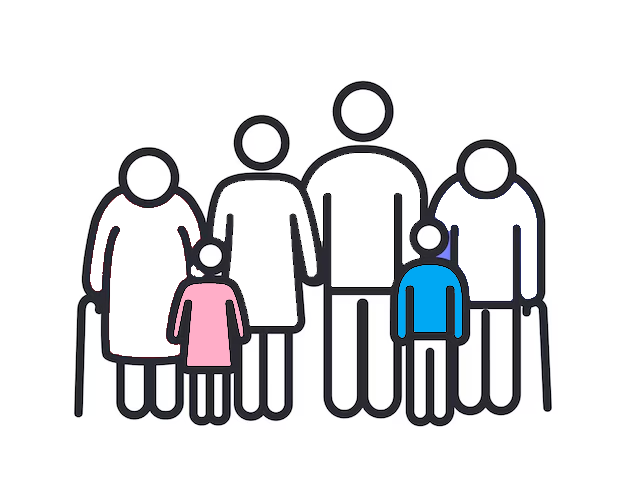 UNDER-AGE
Education and Training
ReD will continue to develop alternative education options that it has created and expand them with a comprehensive, responsible approach that meets all Accounting Law standards. These options include EduCampus, Aruba Adventist Academy, Montessori High School, YNZ, De Schakel, Mon Plaisir MAVO/HAVO/VWO, EPB/EPI ABO-onderwijs, and Colegio Hilario Angela. ReD will diversify education to create more opportunities, because “One Size Doesn’t Fit All.”
Digitization and the use of Artificial Intelligence will be key points in a personalized education that prepares students for the job market.
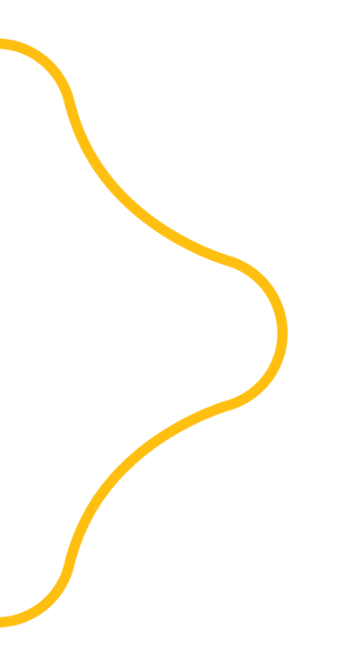 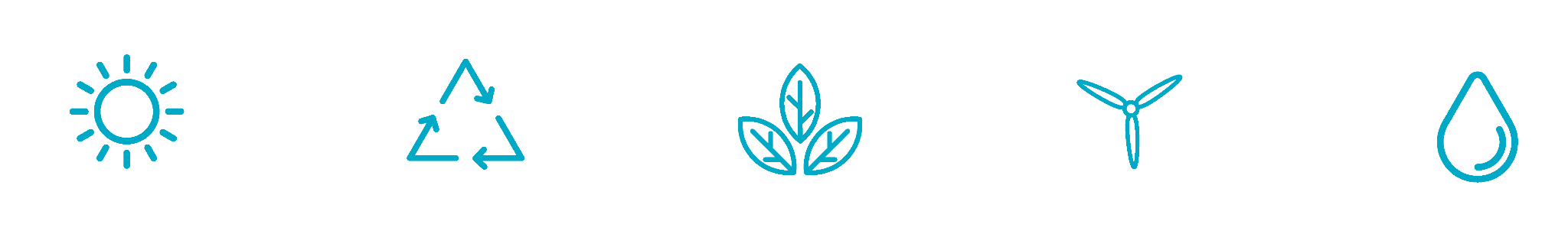 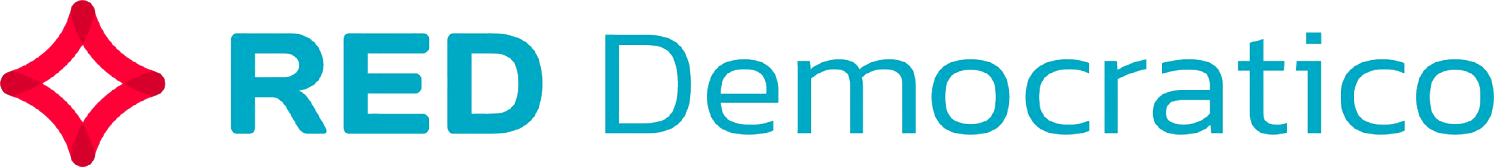 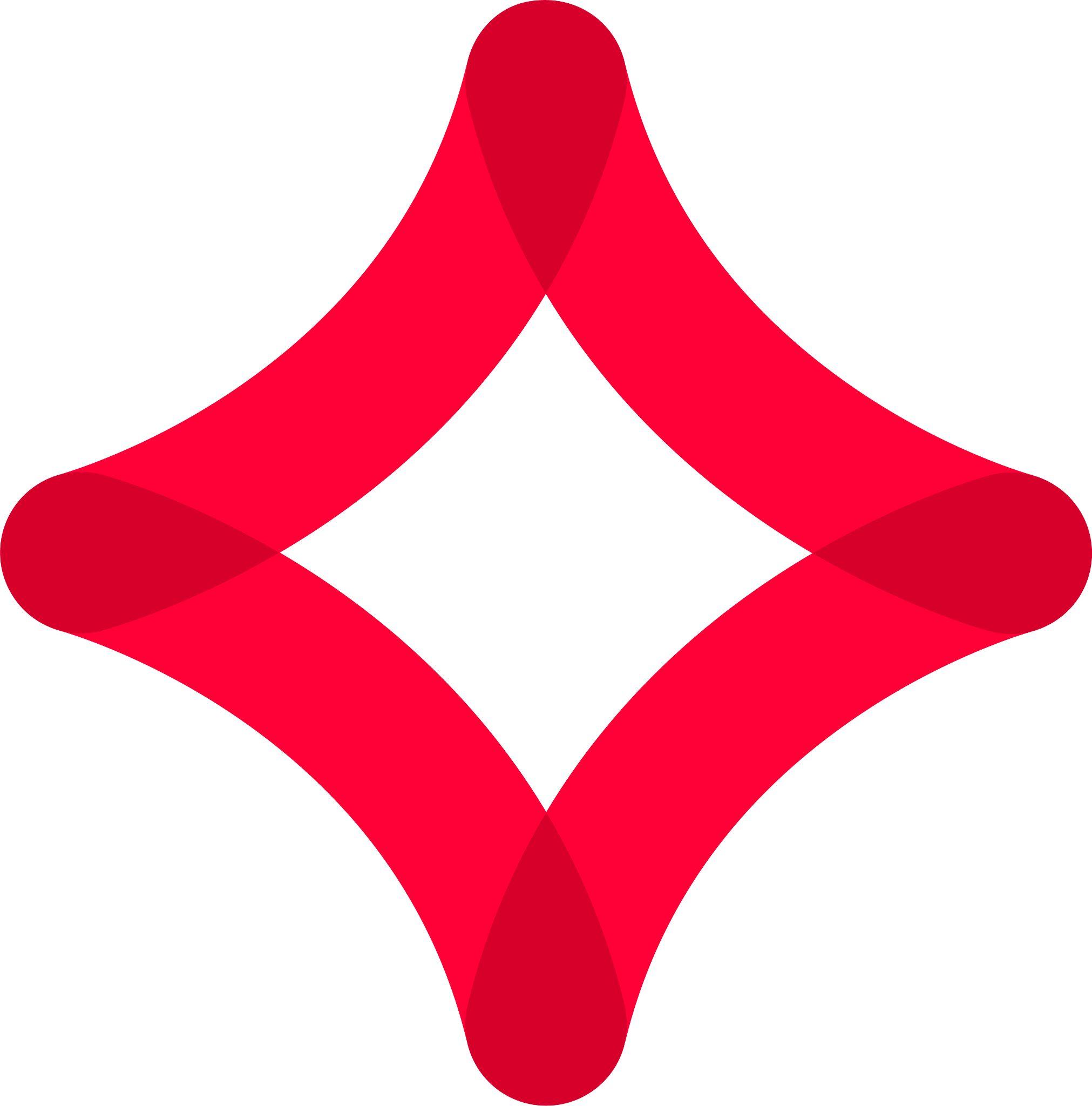 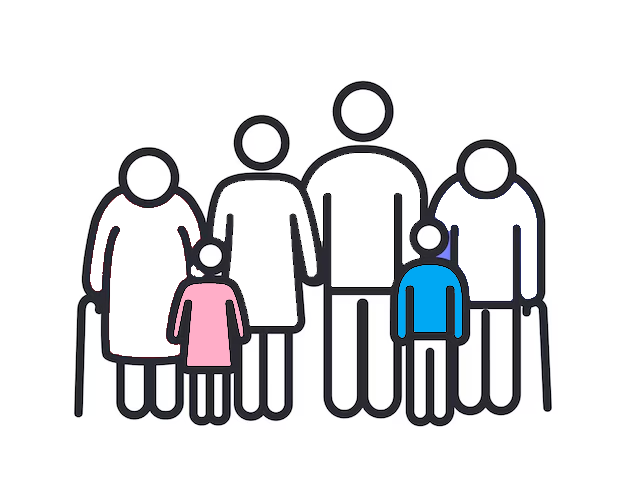 UNDER-AGE
Employment and Economic Opportunities

Economic diversification is essential to create various new job opportunities that will attract Arubans to return. ReD has lowered the Arubalening loan interest rate to 0%, and in the next administration, will offer loan forgiveness for Arubalening graduates who commit to working in Aruba for a minimum of five years. This will encourage people to return to Aruba and start their own businesses, with students graduating debt-free.
ReD will establish a Development Bank to provide favorable financing for young entrepreneurs under certain conditions. ReD has ensured that diplomas are accredited and recognized (SPO) and improved the quality of existing diplomas (EPB), continuing these efforts to open better futures for our youth.
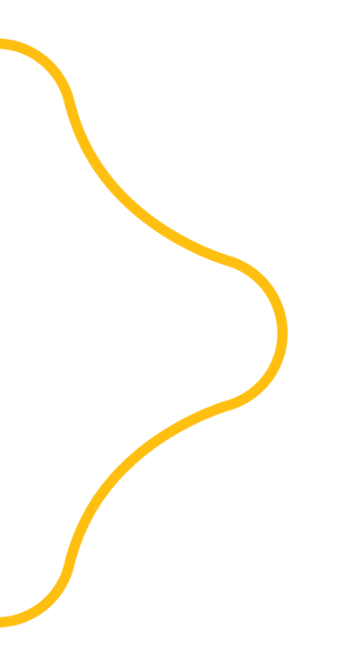 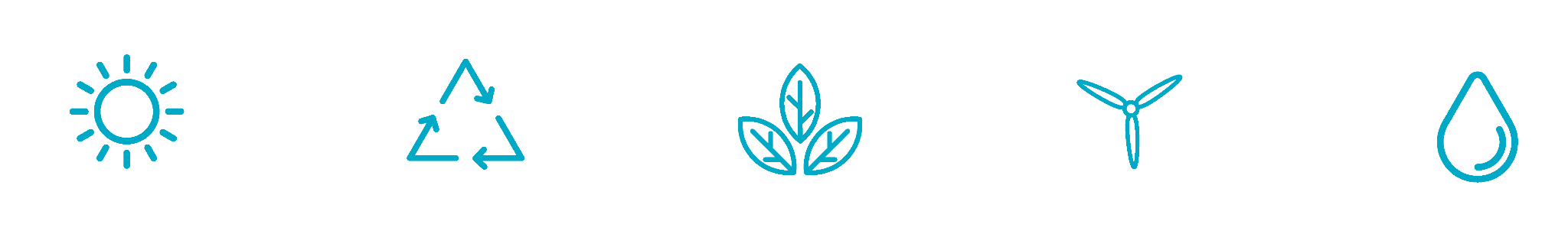 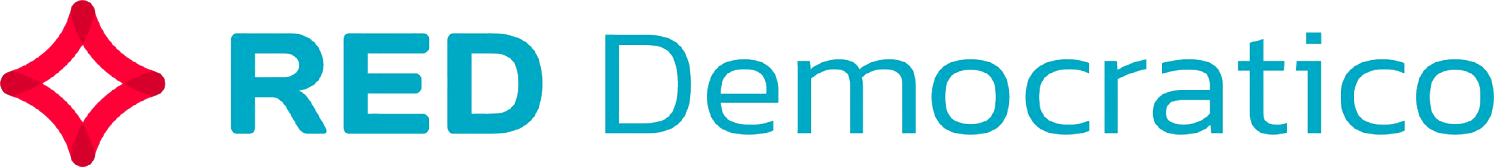 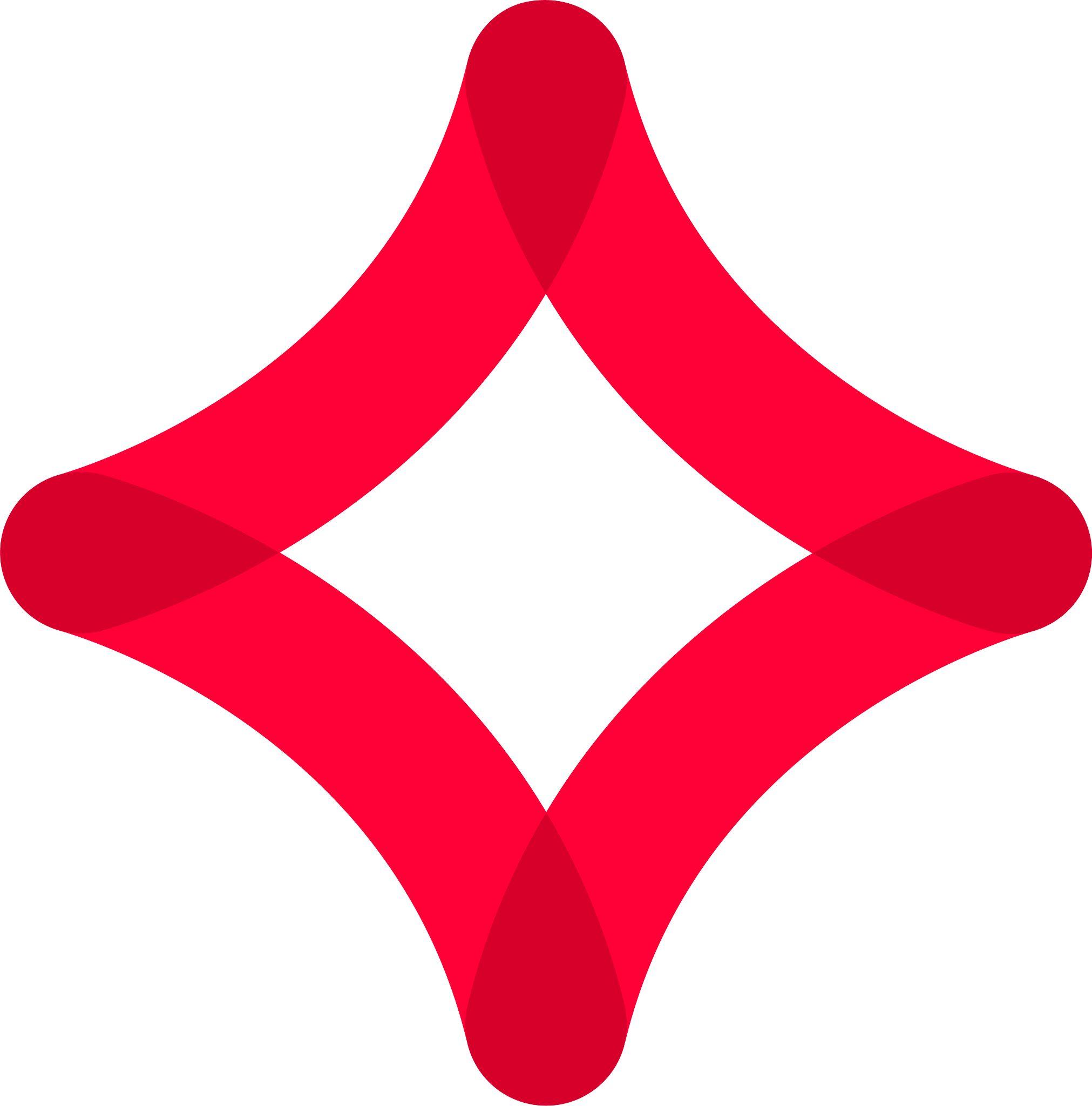 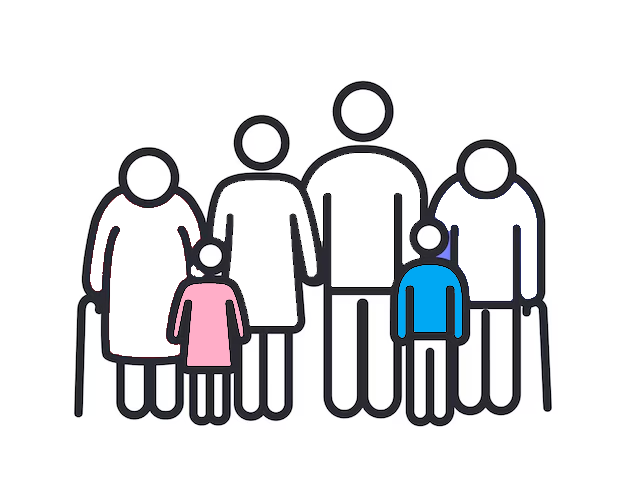 UNDER-AGE
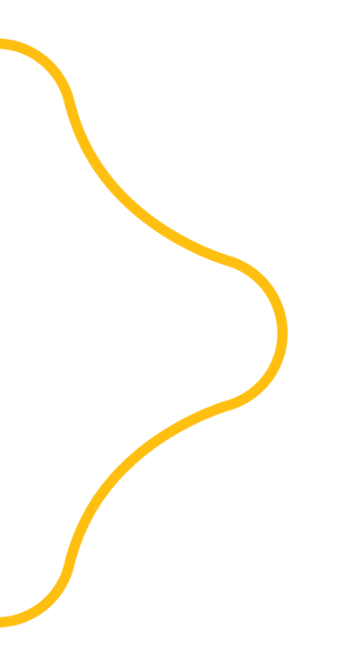 Health and Wellbeing 
Incentives will make healthy food more financially accessible. A “Healthy Schools Program,” called ‘Club Escolar,’ will allow youth to participate in Arts, Culture, Dance, Music, and Sports at no cost. Social health initiatives, with government support, will ensure equal opportunities for youth to join community programs, such as sports organizations.
Sports facilities should be free! The government should manage Neighborhood Centers to focus on these priorities for youth.
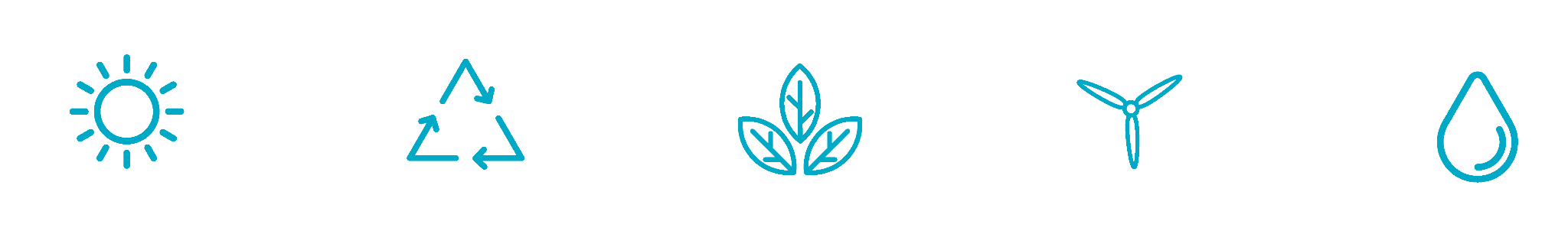 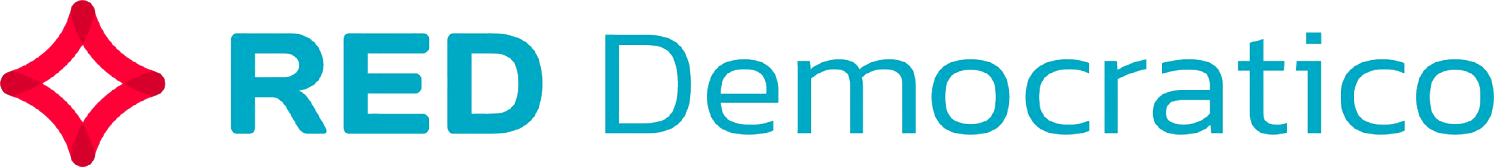 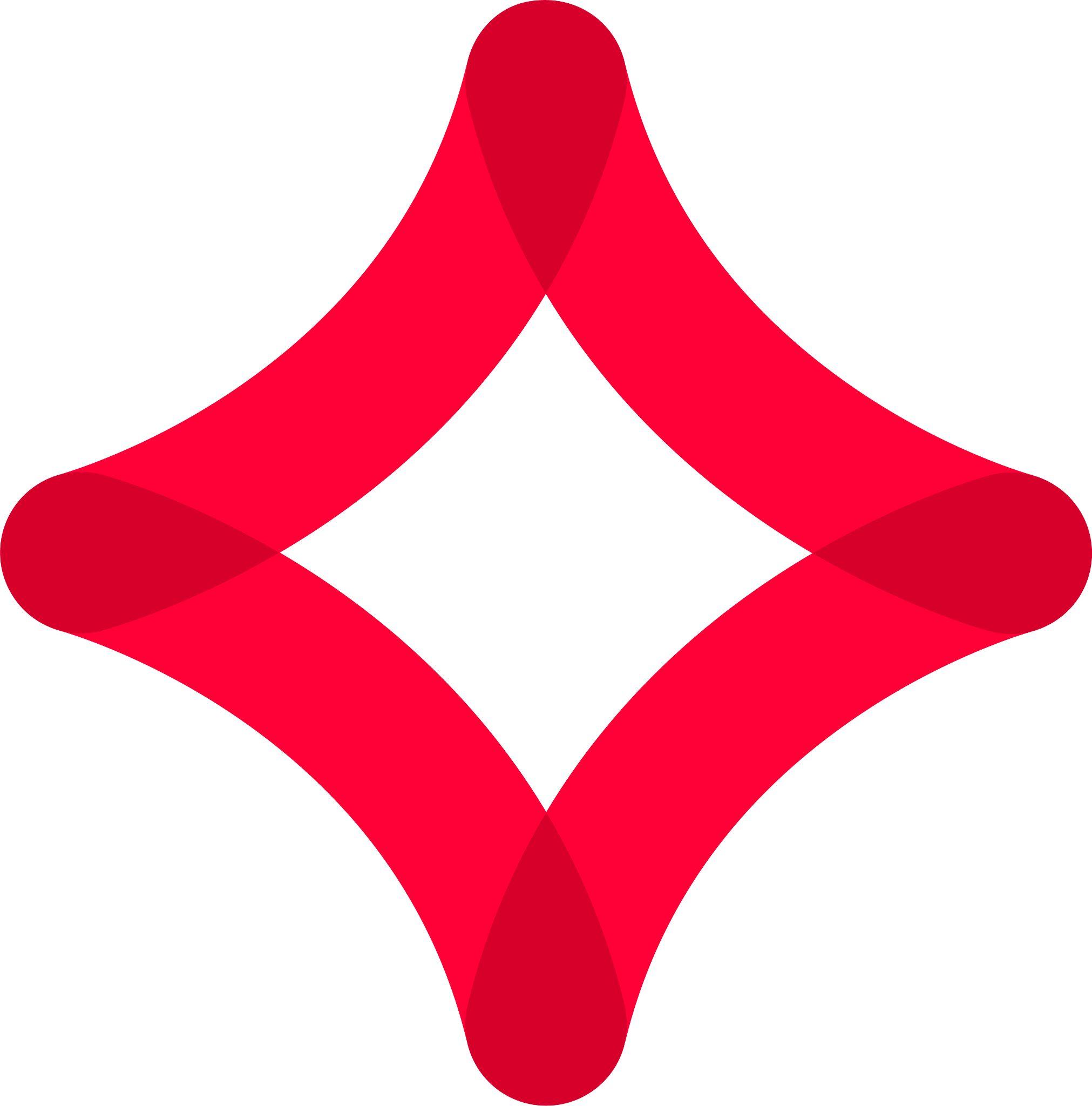 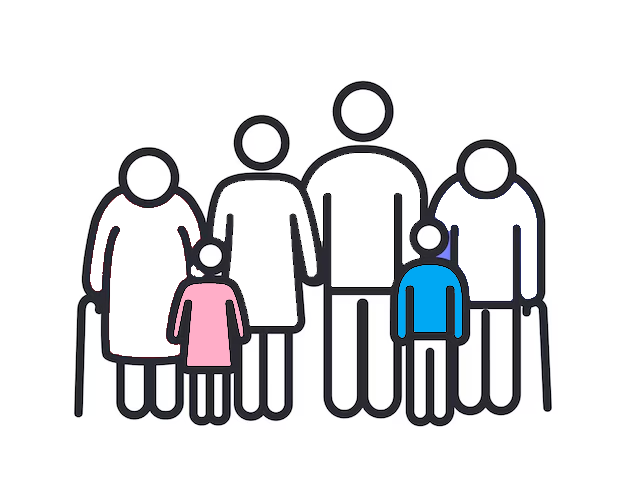 UNDER-AGE
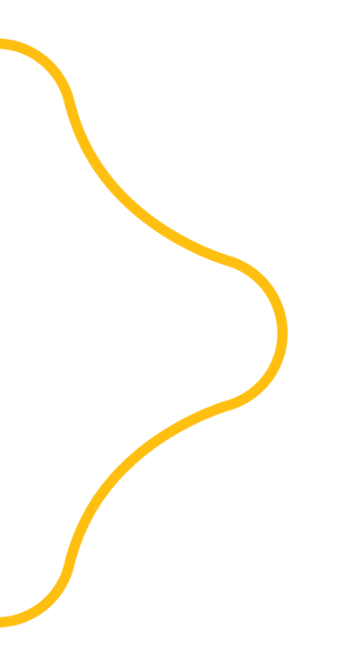 Social Media and Technology

 ReD promotes the responsible use of technology and social media with an emphasis on youth mental wellbeing. To combat cyberbullying, ReD will introduce preventative education programs in schools and communities that emphasize respect, positive communication, and safe use of digital media. Additionally, mentorship platforms will be created to support youth and their families in cases of online abuse.
 ReD will reinforce programs to limit social media addiction’s impact and promote a healthy balance between technology use and nature.
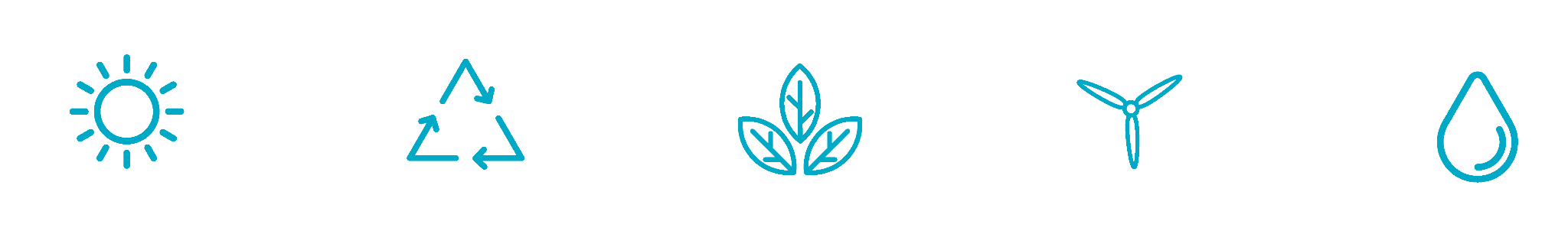 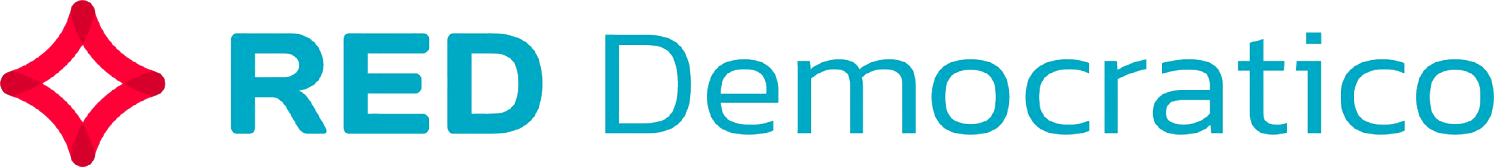 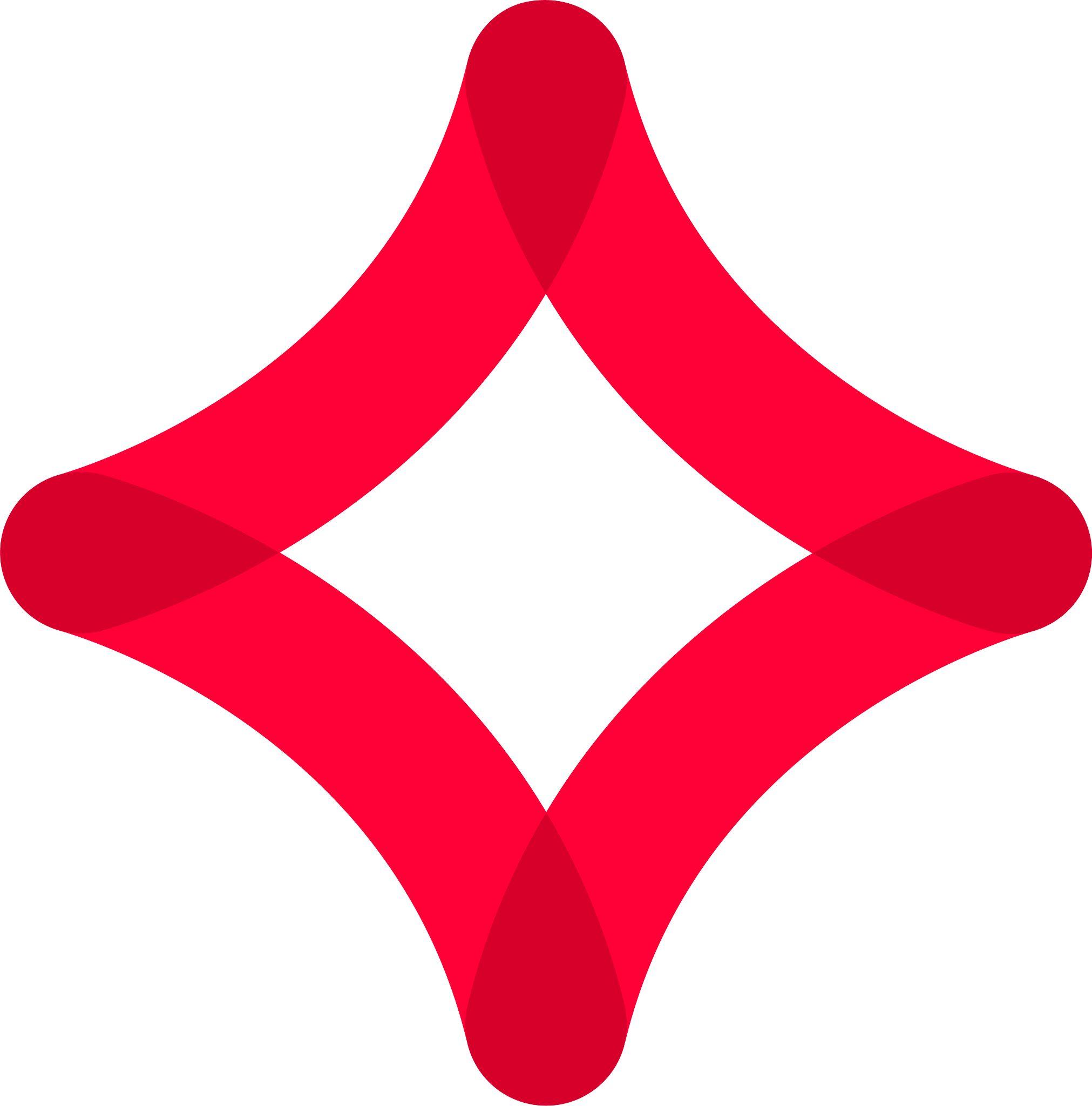 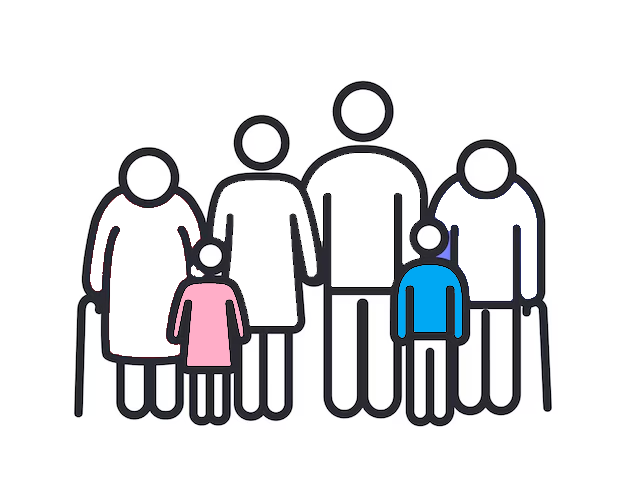 UNDER-AGE
Crime and Security

ReD will strengthen youth prevention programs to avoid involvement in crime. Mentorship and job training programs will be implemented for at-risk youth, including sports, arts, and culture activities to keep them engaged and offer alternatives for personal growth. Additionally, ReD will introduce an effective rehabilitation system for youth involved in crime, focusing on reintegration into society. Collaboration with authorities, the community, and schools will establish a monitoring network to protect youth and provide a safe environment for their growth.
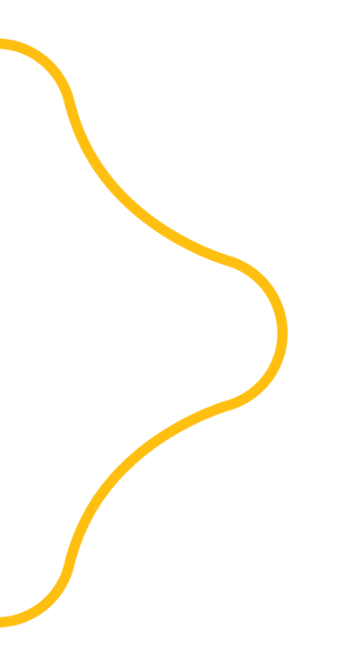 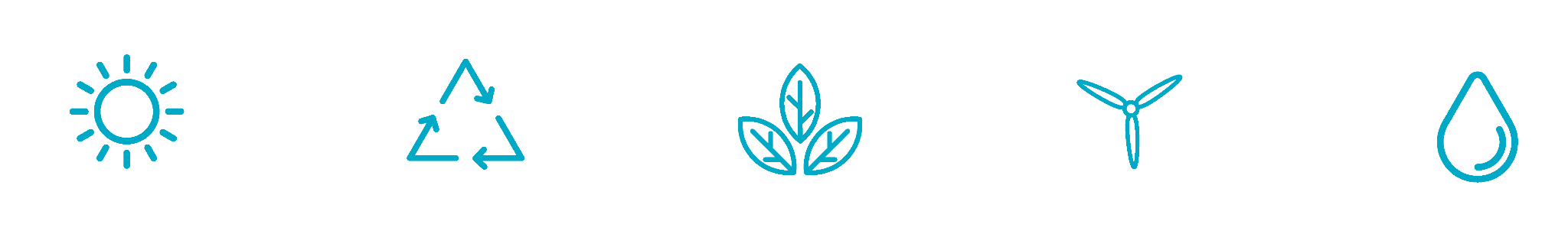 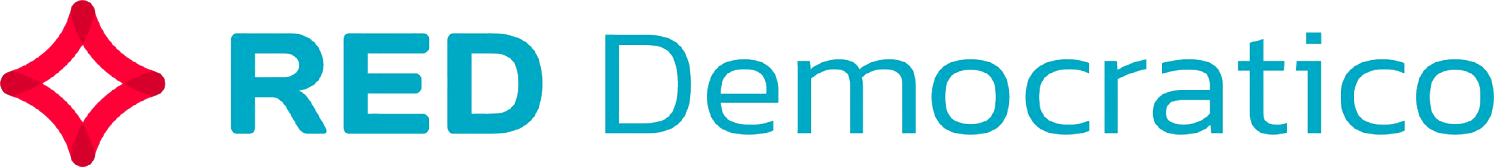 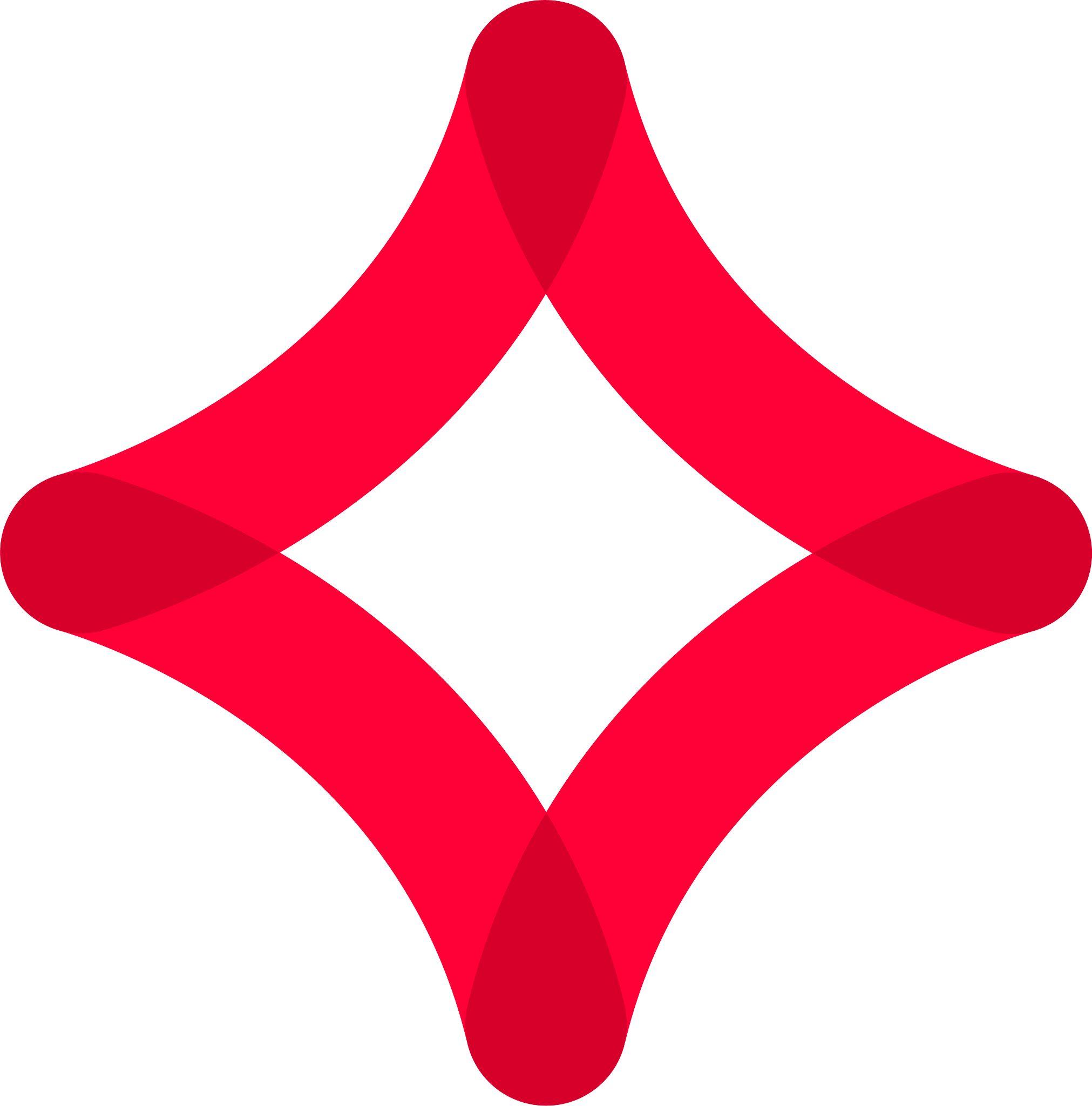 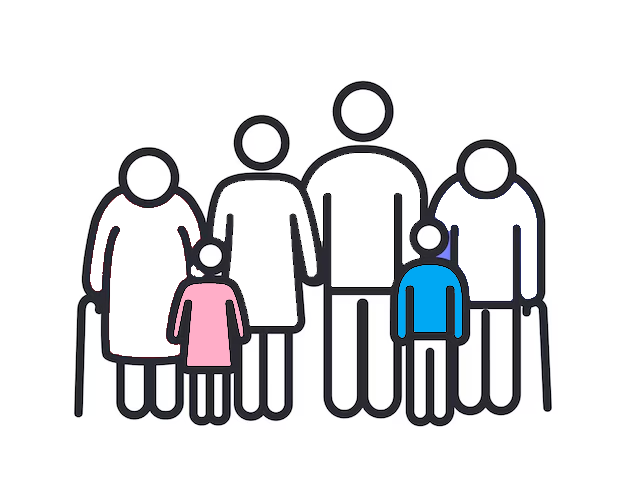 UNDER-AGE
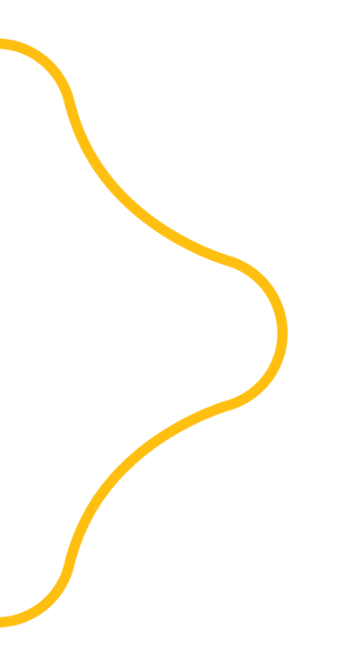 Social and Cultural Participation

  ReD believes in the power of culture and sports to inspire youth. In government, ReD introduced the "Reading Orchestra" in every school, where every child has the opportunity to learn a musical instrument. This program will be expanded and further developed. A national program will provide free access for youth to cultural, sports, and artistic activities, ensuring that no child is left behind due to a lack of resources. ReD will encourage communities to create more spaces and opportunities for youth involvement in art, music, theater, and sports projects, recognizing that participation in these activities is fundamental for integral development and future success.
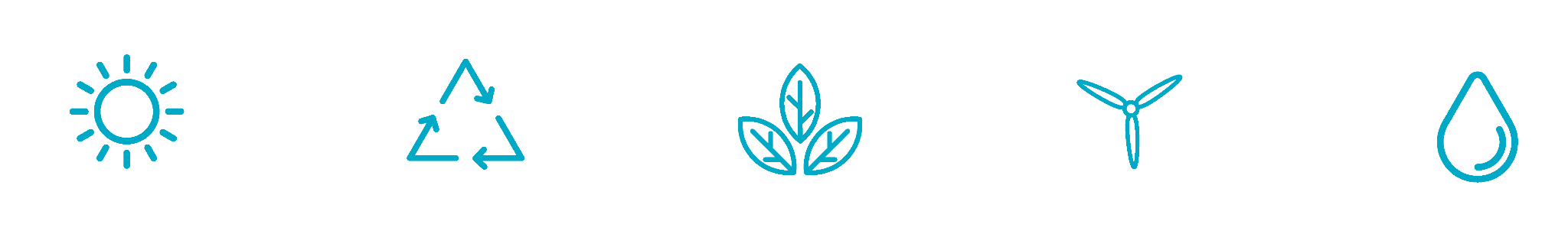 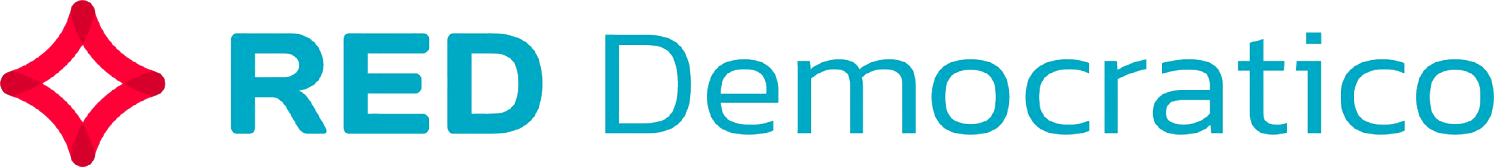 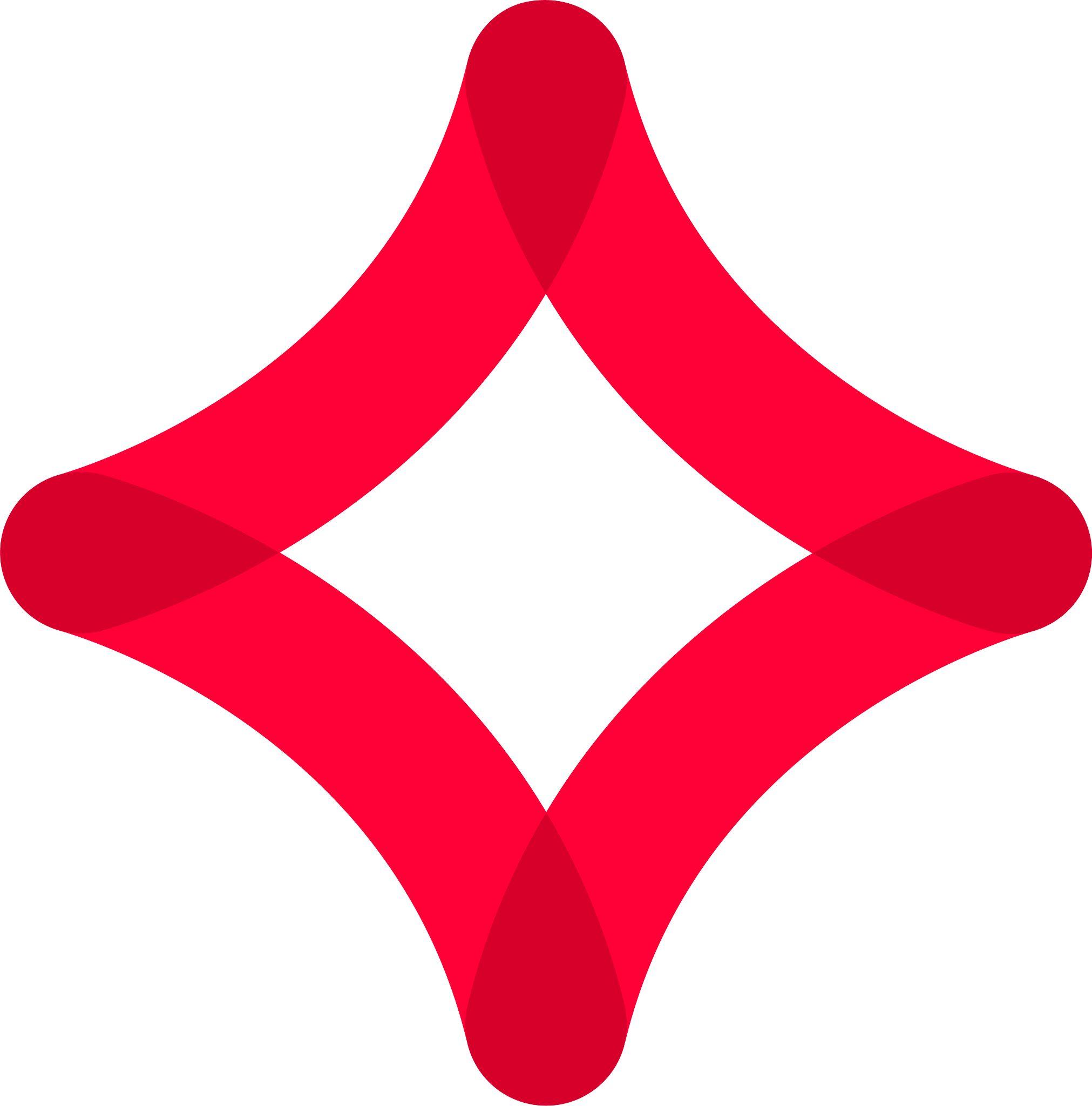 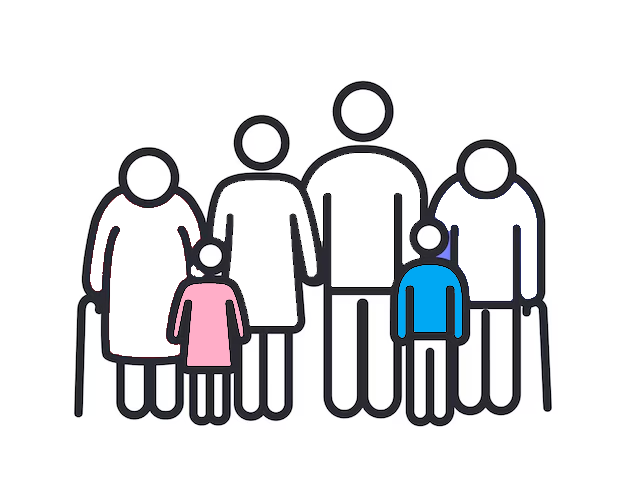 UNDER-AGE
Environment and Sustainability

 ReD recognizes that youth are the driving force behind sustainable change and will create a platform to involve them in the development and implementation of ecological projects. In government, ReD introduced school planting projects and will continue to implement environmental training programs for youth, providing them with the tools and knowledge needed to lead environmental protection projects. ReD will also promote recycling projects, sustainable agriculture, and alternative energy to create eco-friendly jobs for youth, giving them an active role in protecting the island and creating a sustainable future. ReD has already introduced agricultural assistant studies at SPO and will expand this to other levels.
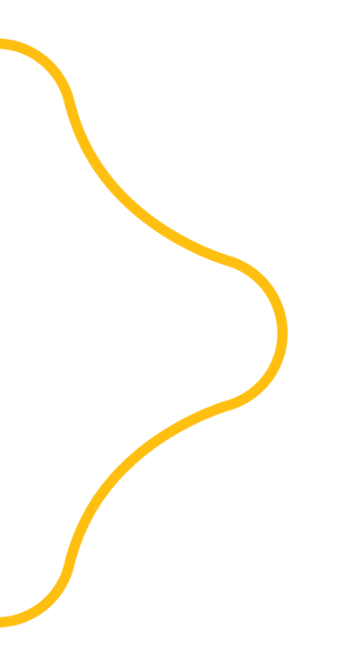 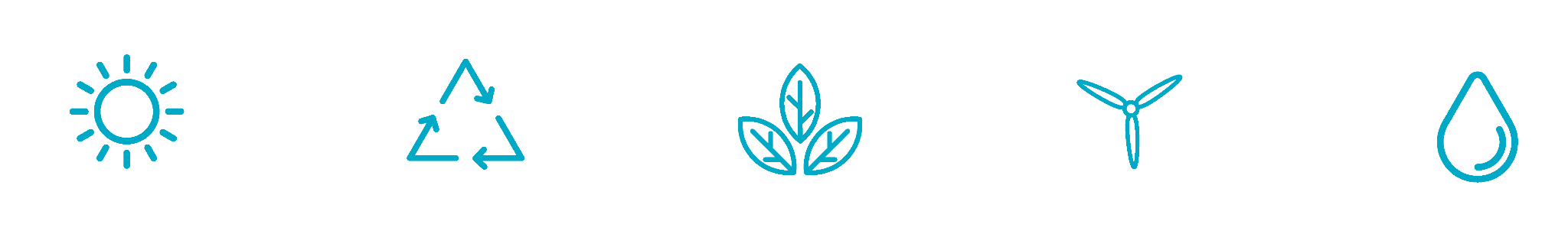 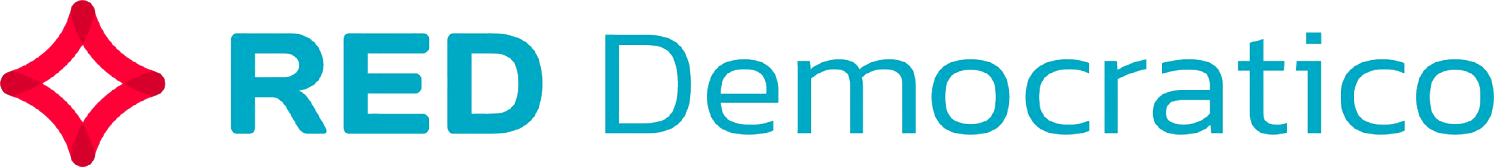 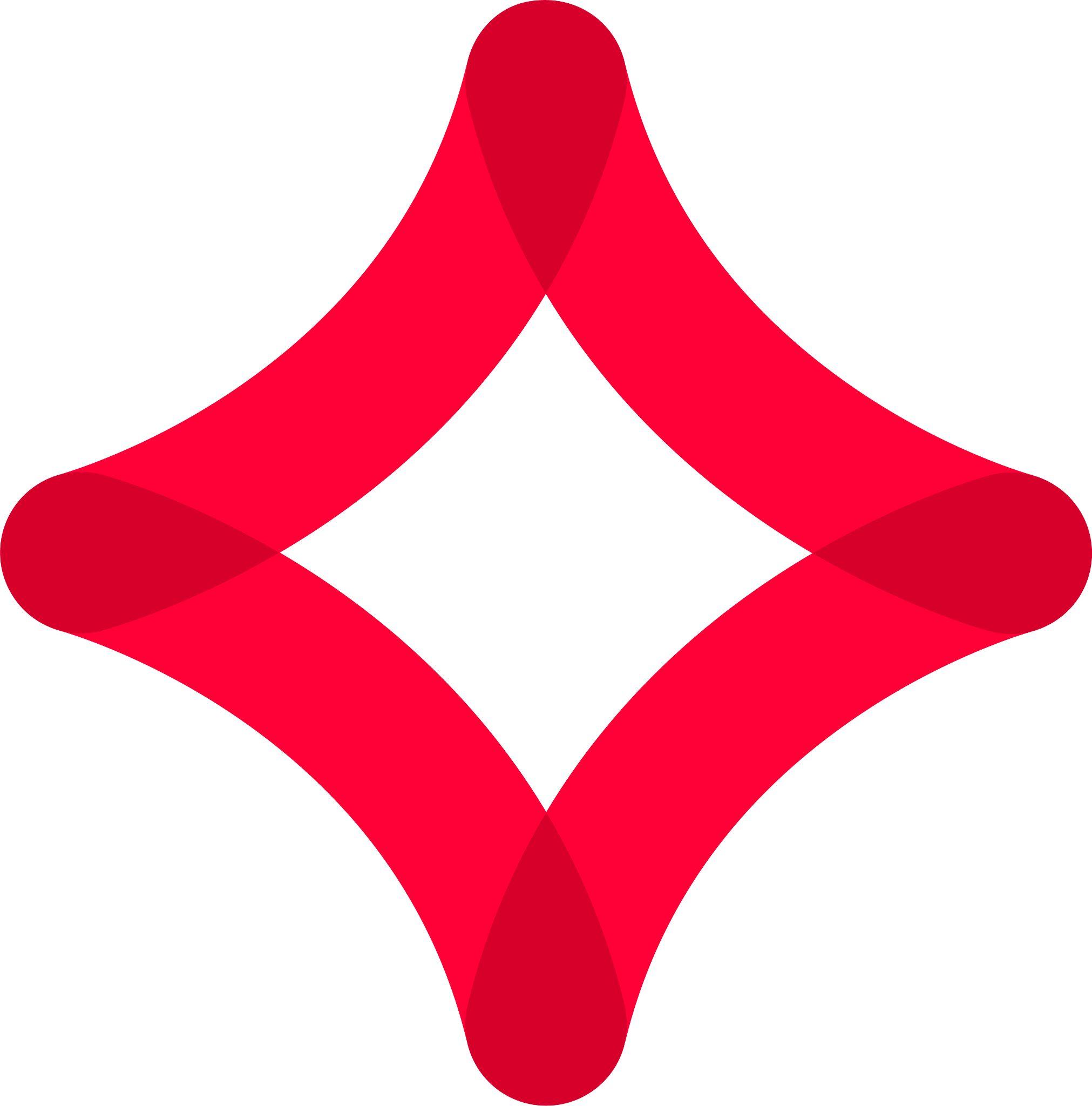 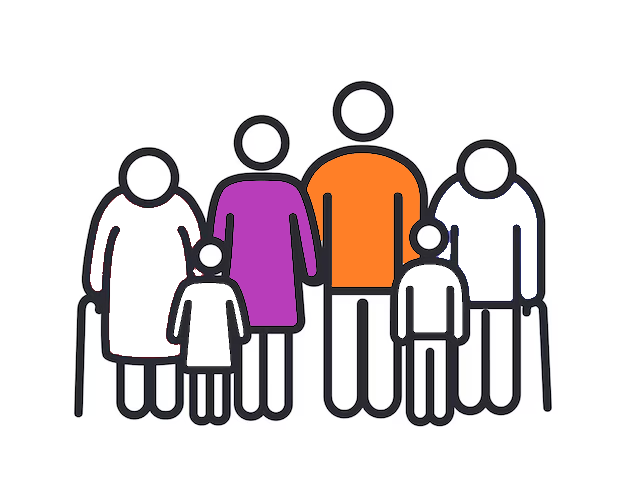 ADULTS
Cost of Living (Food, Housing, Water, and Electricity)
(Part 1) 
ReD proposes a strategic plan to alleviate the cost of living pressures for Aruban households. Specific measures will be implemented to reduce energy and water costs for low-income families through subsidies and incentives for renewable energy use. We will introduce greater financing options for home solar energy installations and encourage projects to improve home energy efficiency. In terms of food, ReD proposes subsidies for locally produced food items and support for vulnerable families to ensure that everyone has access to basic foods at affordable prices.
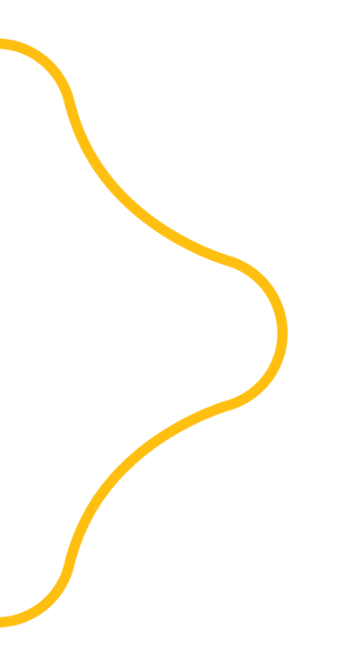 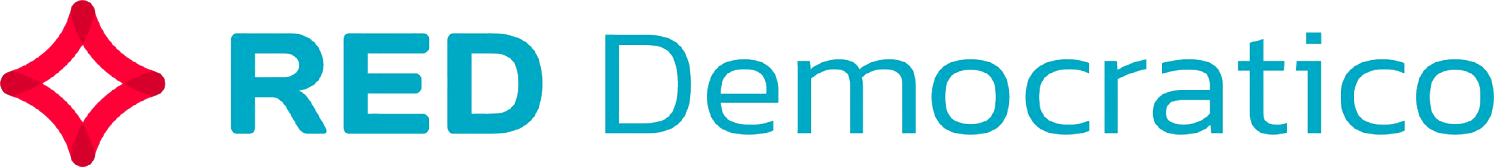 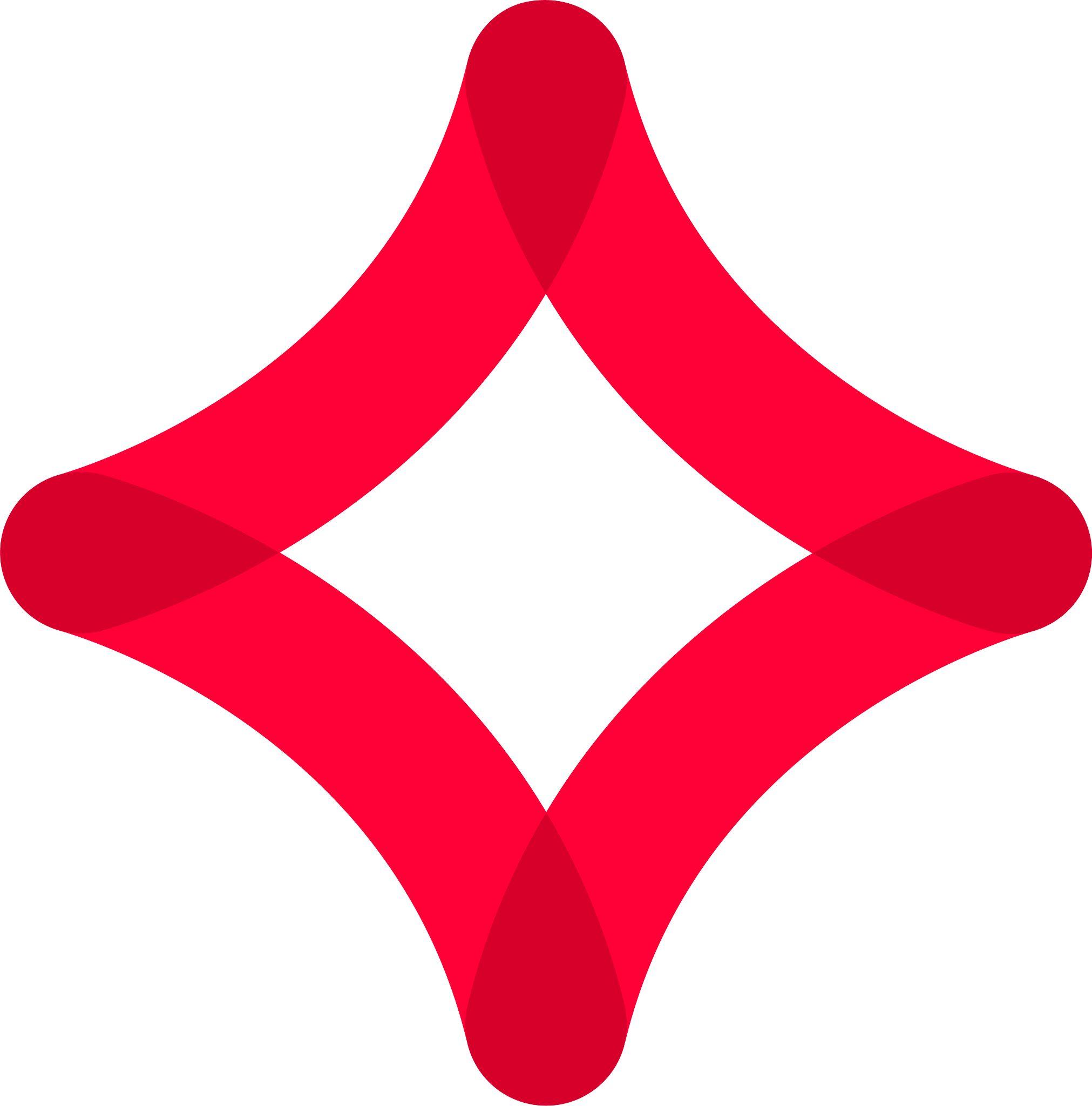 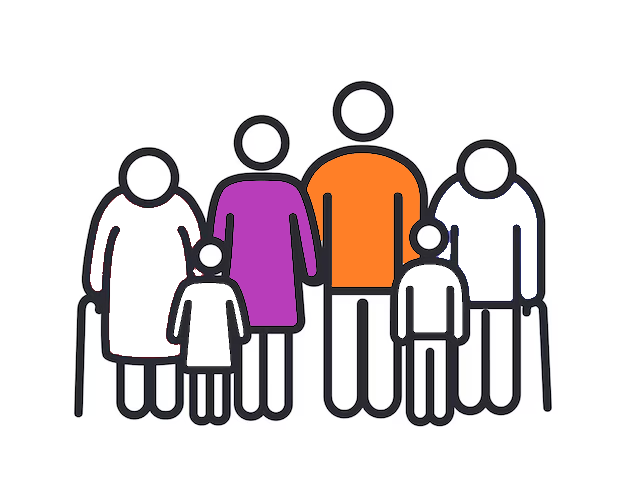 ADULTS
Cost of Living (Food, Housing, Water, and Electricity)
(Part 2) To address housing issues, ReD will continue to implement affordable housing projects for both rent and purchase, especially aimed at young families and seniors. To combat inflation, ReD will ensure that the prices of essential items like energy, food, and housing remain under control through a commission that regulates these key markets. ReD will enact policies to stabilize water and electricity prices, providing financial relief for every Aruban household.
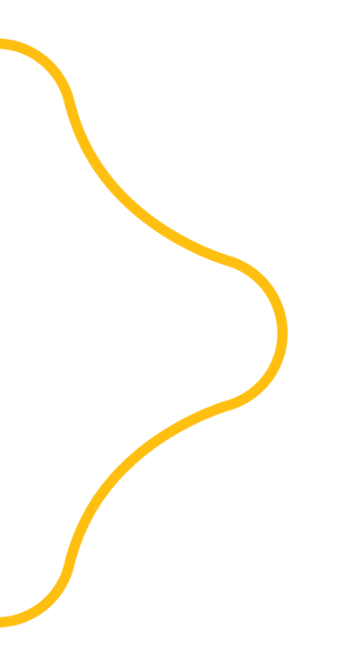 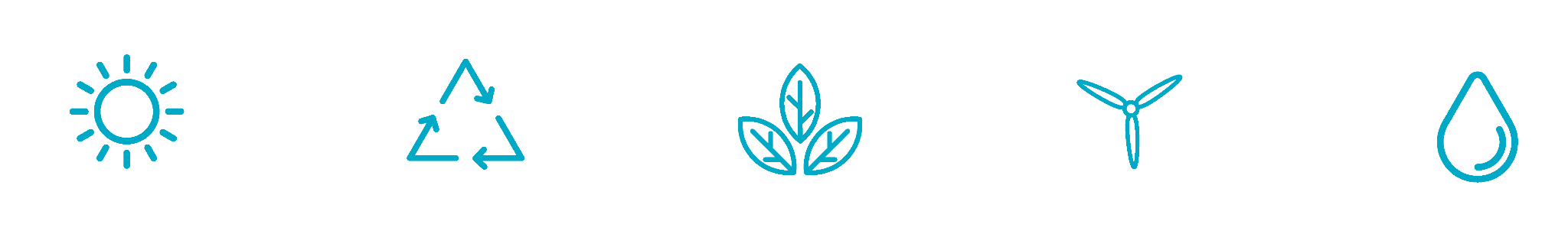 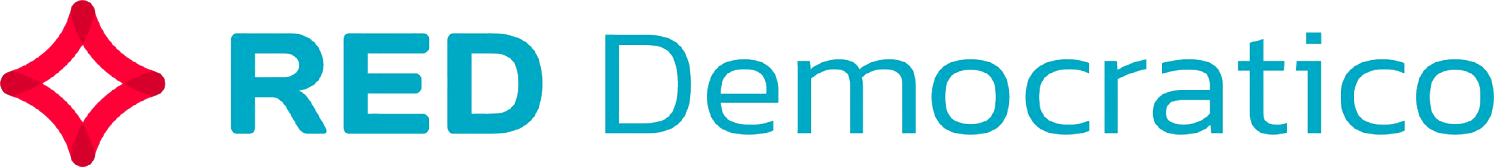 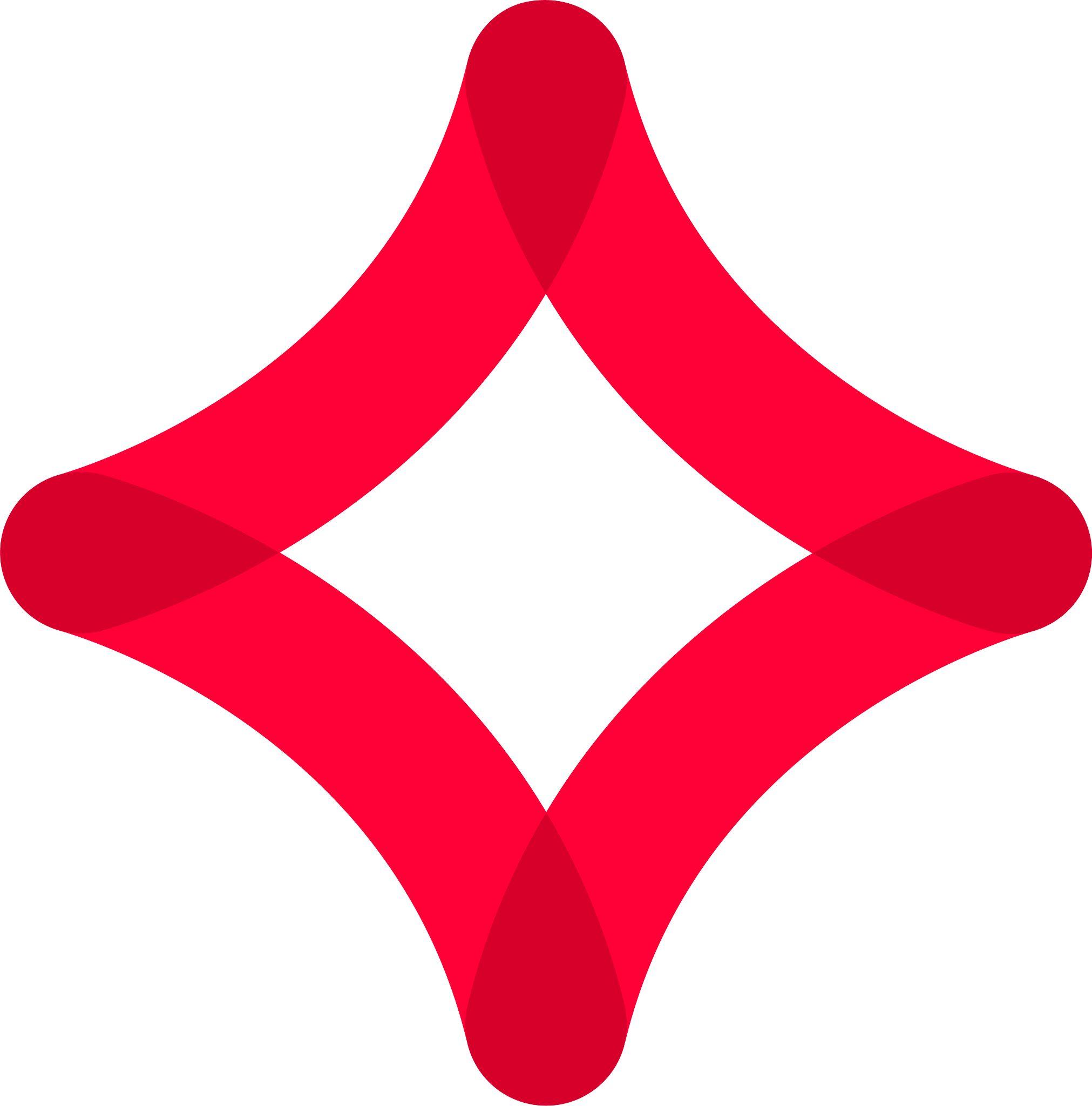 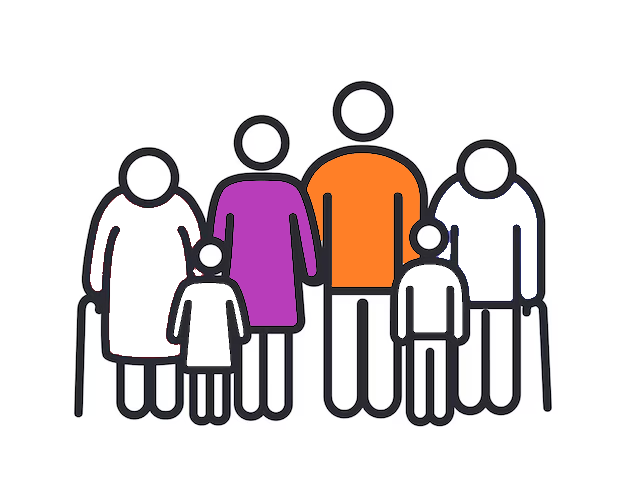 ADULTS
Employment and Income
(Part 1) 
ReD acknowledges that relying on a single economic sector, like tourism, can put the island's economy at risk, especially during global crises or fluctuations in tourist demand, as was seen in 2020. ReD proposes introducing a second economic pillar to ensure the island’s financial stability: the cannabis and hemp industry.
The development of a regulated and monitored cannabis sector could generate an annual income of approximately 1 billion florins for Aruba, along with substantial employment opportunities. From cultivation and distribution to product production and export management, this sector would create numerous new jobs across various educational levels. Young people would find opportunities in an innovative sector that includes positions in scientific research, agricultural cultivation, product processing, and global marketing.
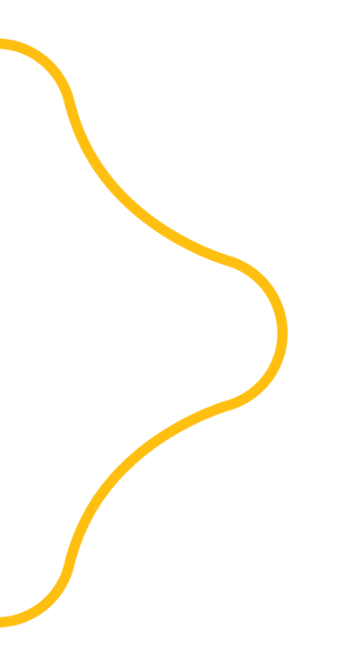 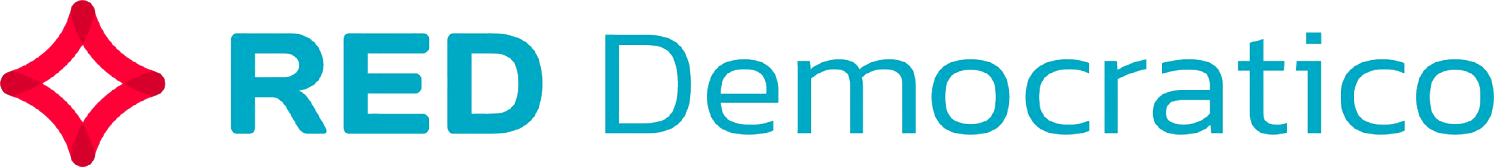 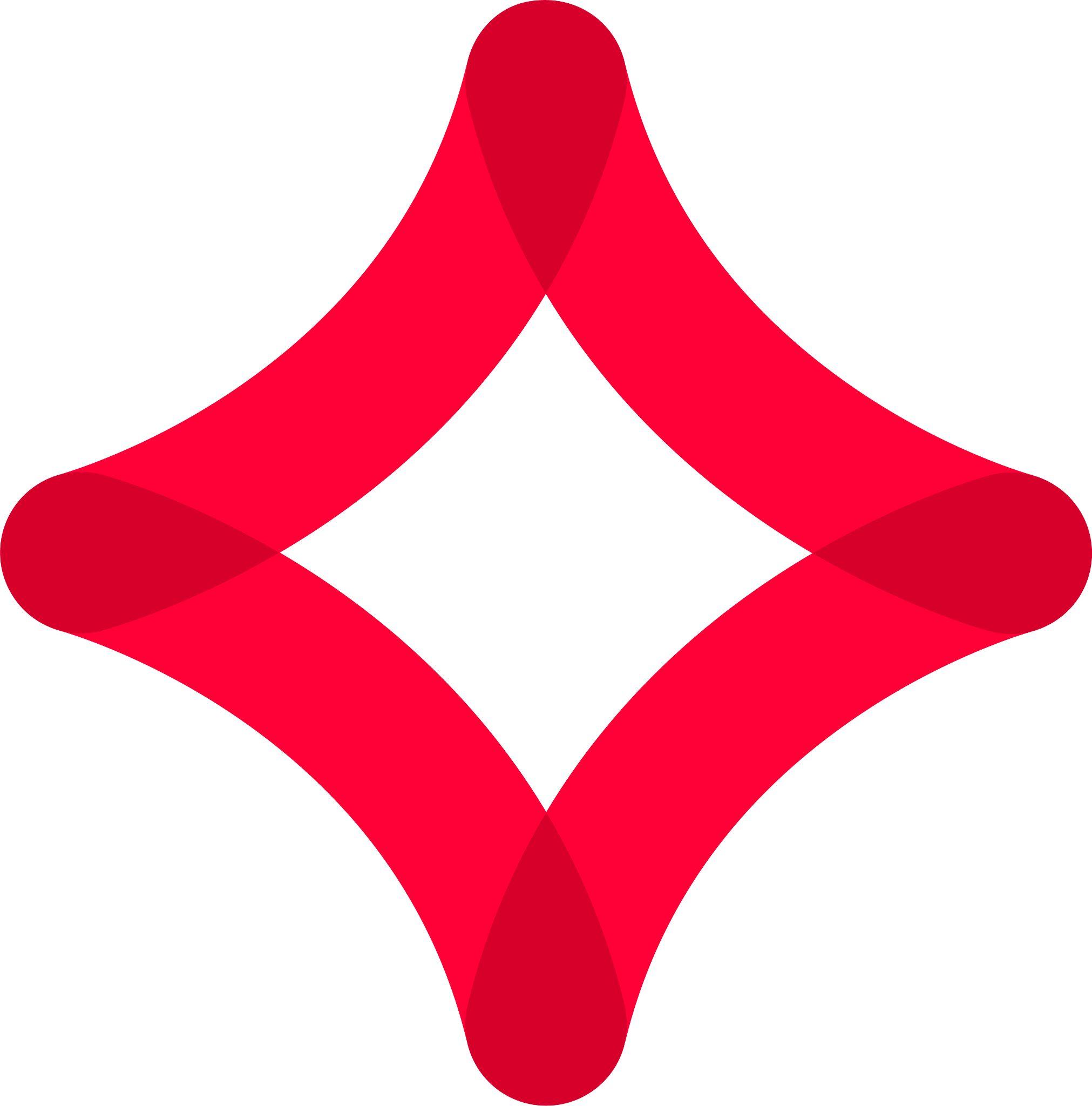 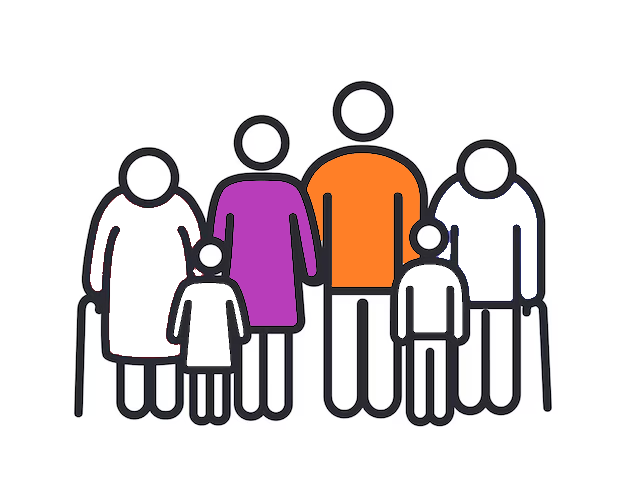 ADULTS
Employment and Income
(Part 2) ReD ensures that strict regulations will be in place to maintain a sustainable economy while protecting the health and well-being of our population. This industry would diversify our income sources, reducing reliance on tourism while benefiting local sectors such as agriculture and research. In addition to job creation, the cannabis industry would generate significant revenue for the government, which could be reinvested in infrastructure, healthcare, education, and other social projects that benefit our community. Our vision is to create a sustainable circular economy that provides work for all, reduces income inequality, and strengthens Aruba’s economy.
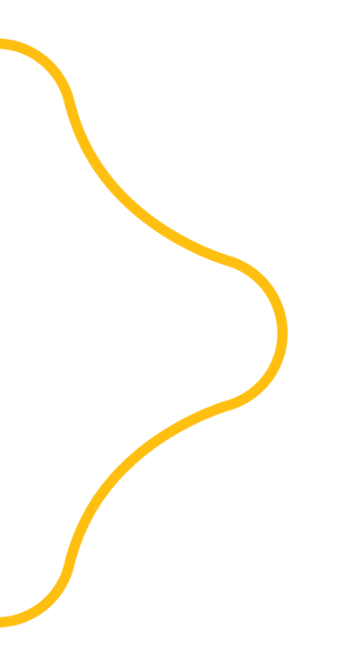 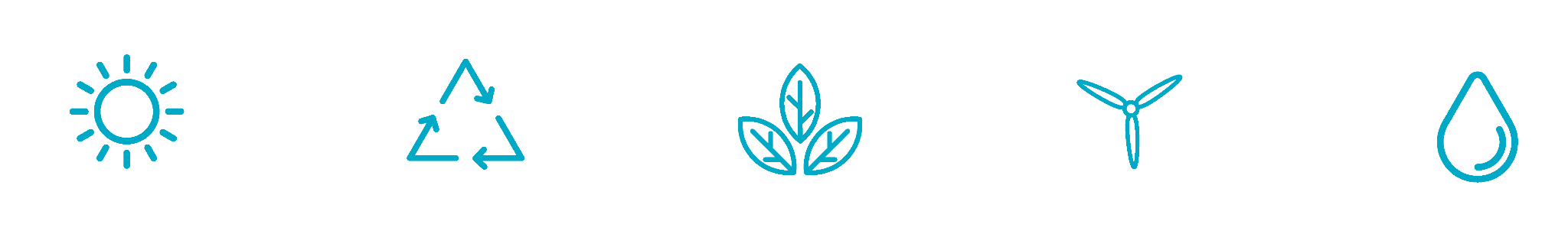 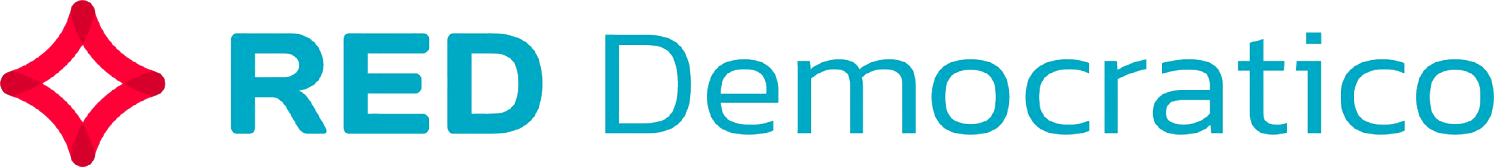 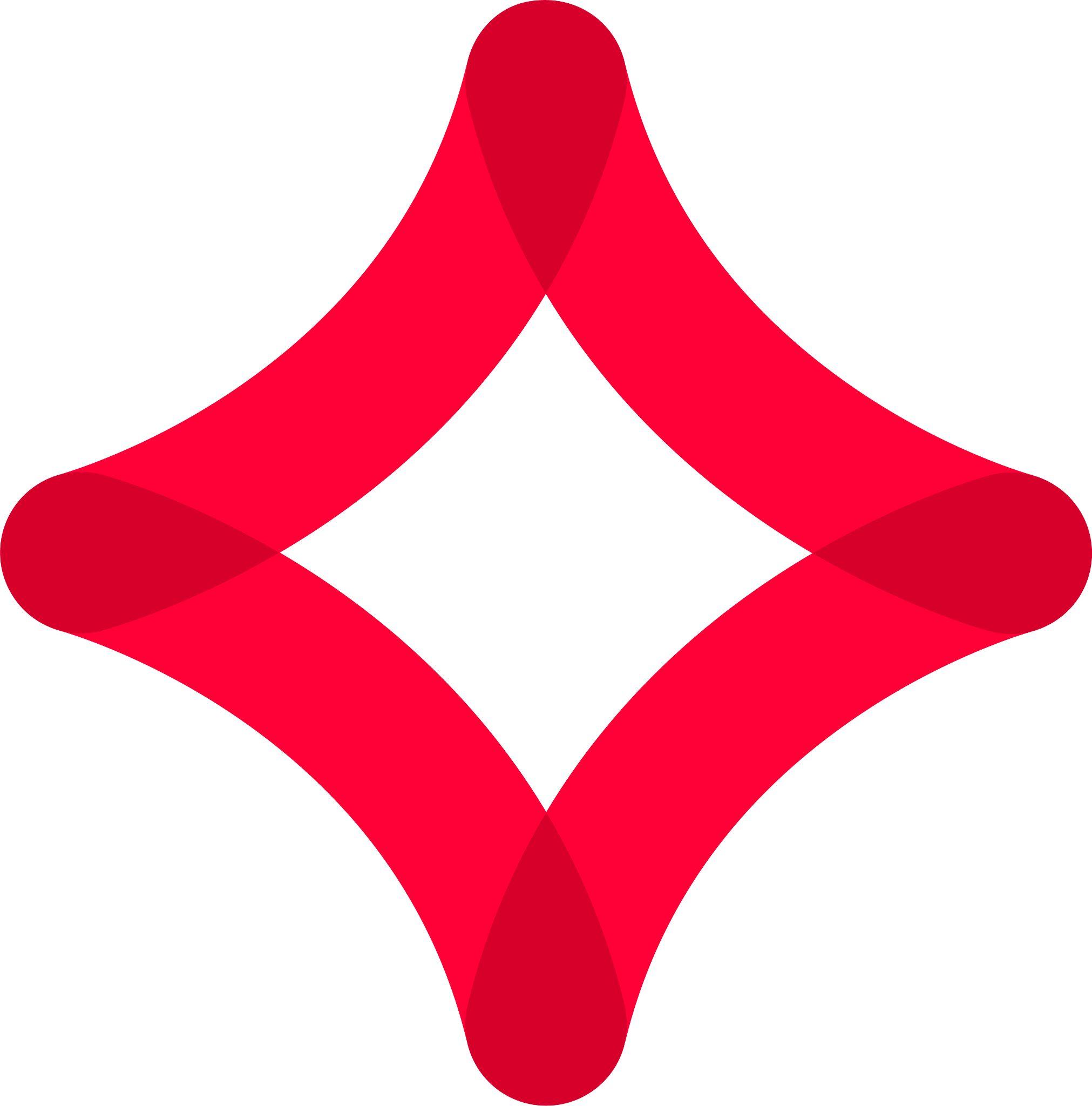 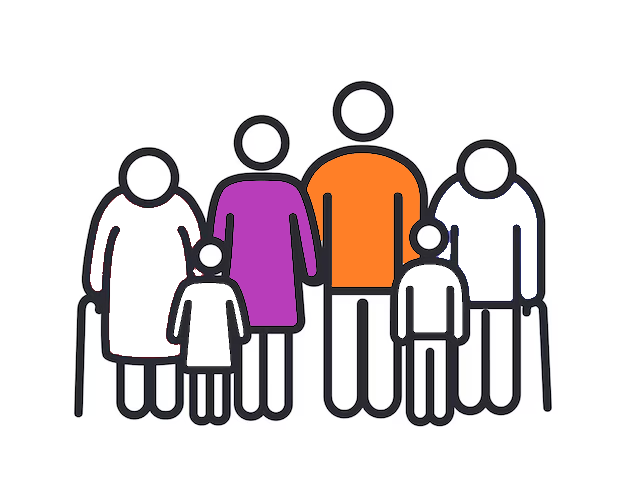 ADULTS
Poverty (Part 1):ReD proposes a comprehensive plan to combat poverty across four key areas: employment, education, access to basic services, and mental health care.
Employment for the Most VulnerableReD will create more job opportunities for the unemployed through job training and technical skills development. Additionally, the cannabis industry will serve as a new economic pillar, creating thousands of jobs that will provide income for many families.
2.	Education and Continuous Training
ReD will expand training programs for those who have completed their studies but wish to continue developing their skills. These programs will focus on emerging sectors such as renewable energy, thereby broadening job oportunities for all locals.
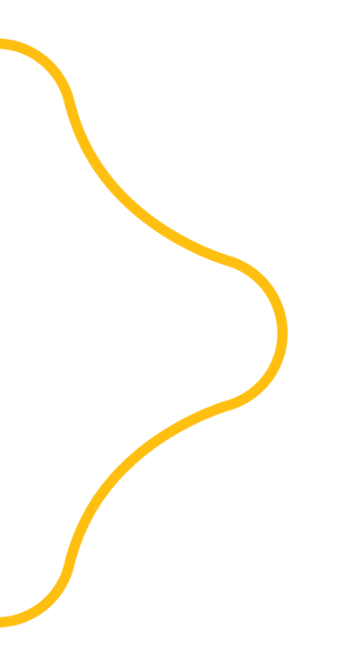 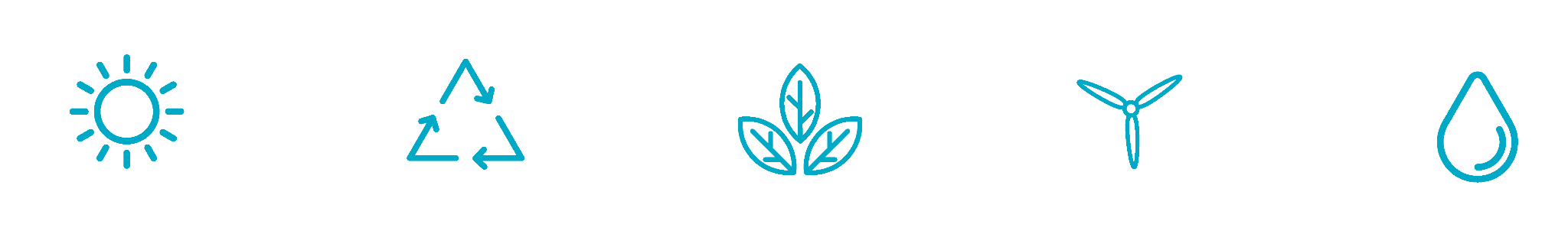 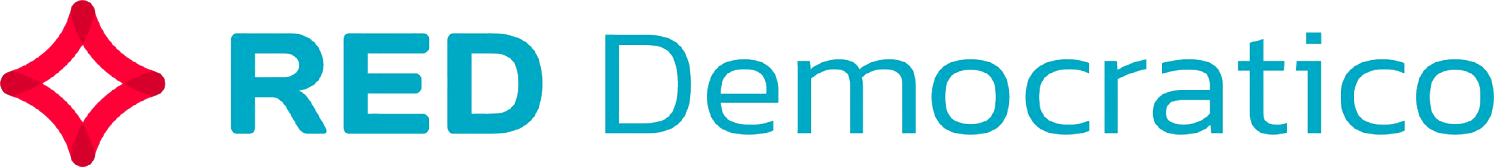 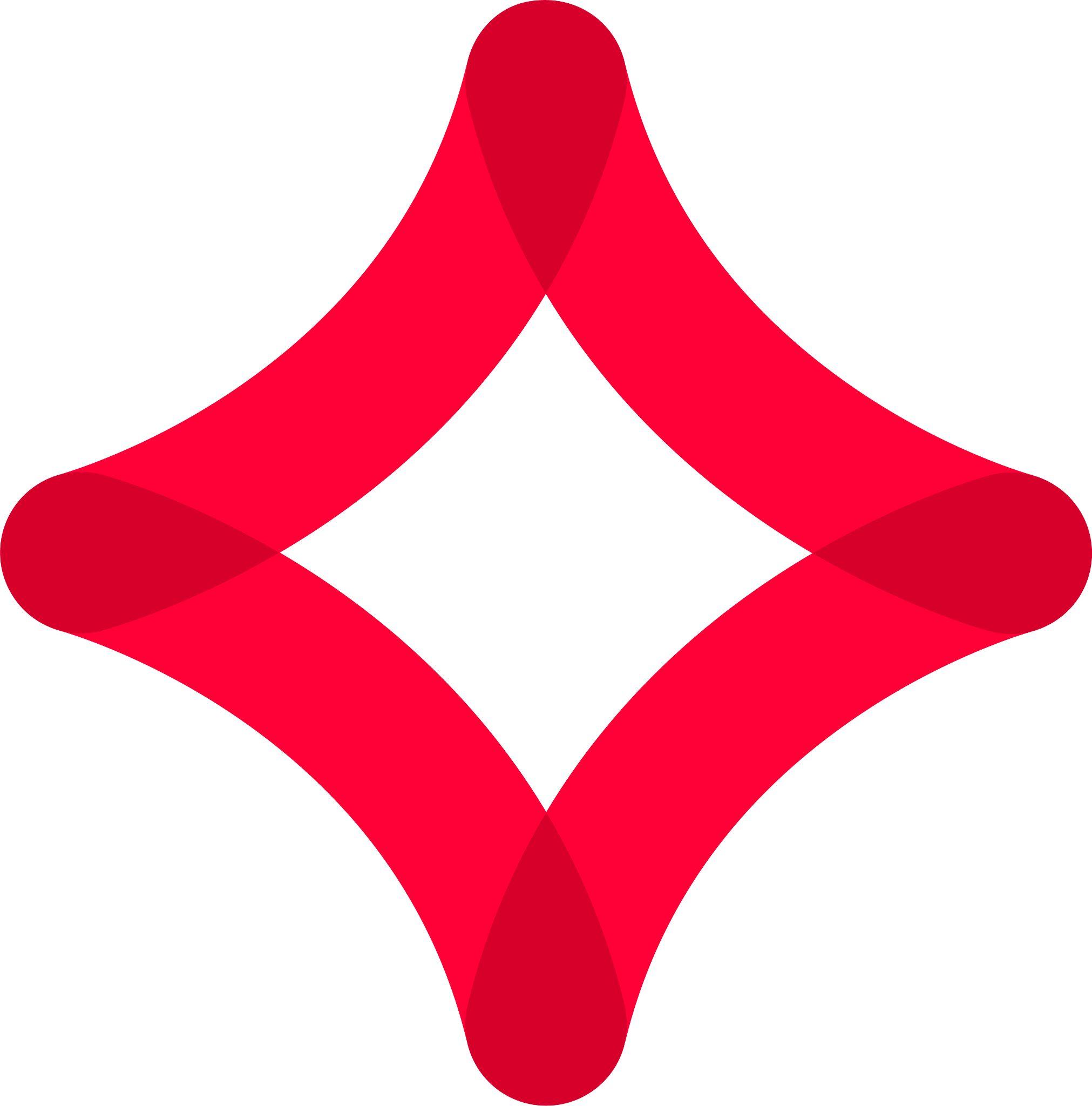 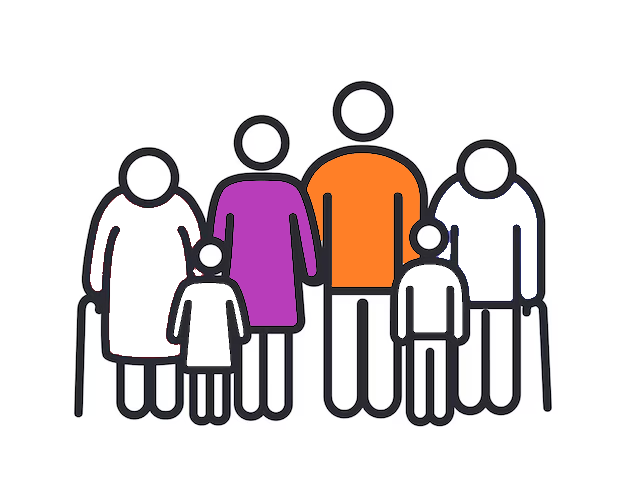 ADULTS
Poverty (Part 2):
3.	Access to Basic Services
ReD will offer support to reduce housing, water, electricity, and healthcare costs for vulnerable families. Affordable housing will be a priority to ensure that everyone has a place to live.
4.	Social Care and Mental Health
To combat the impact of poverty on mental health, ReD will implement psychological and community support programs, offering care and mentorship to break the cycle of poverty.
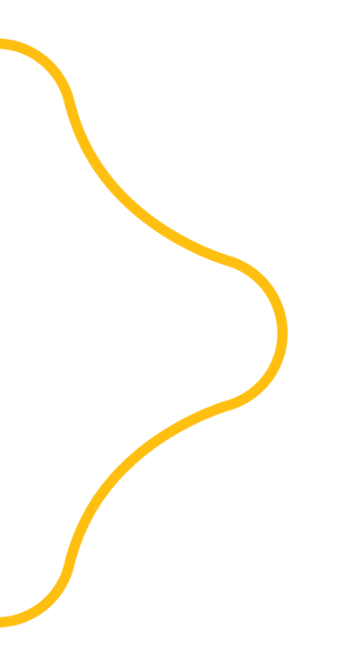 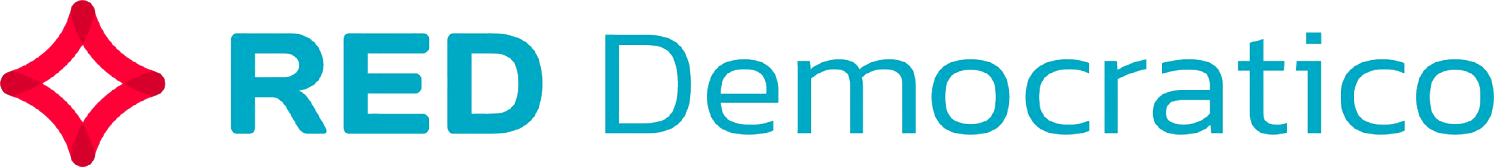 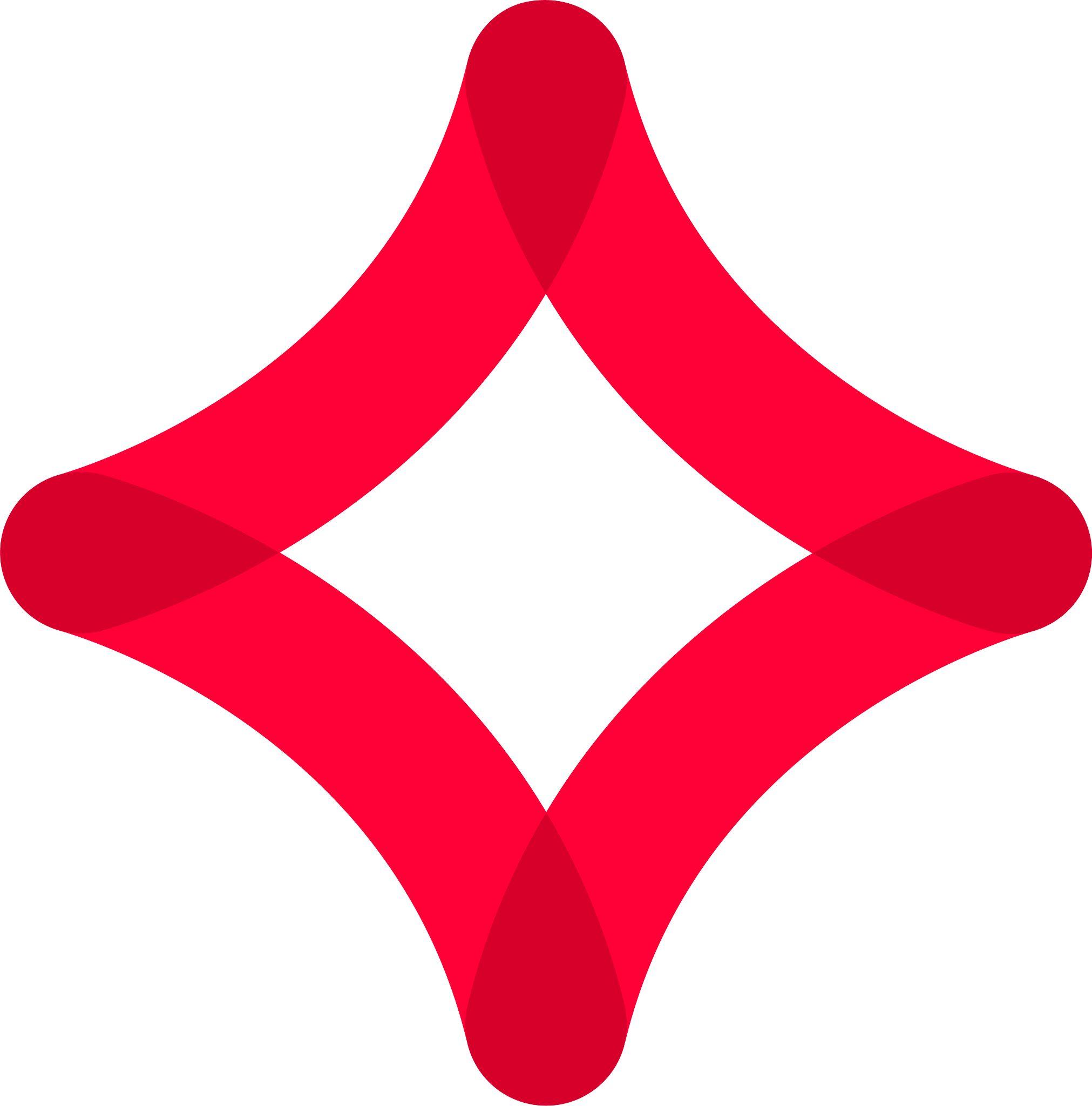 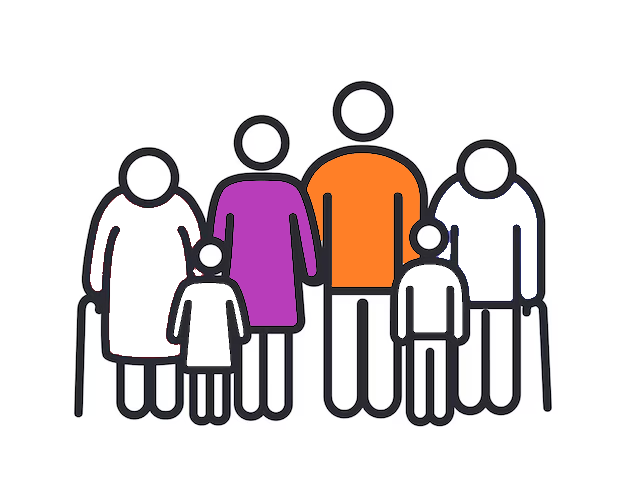 ADULTS
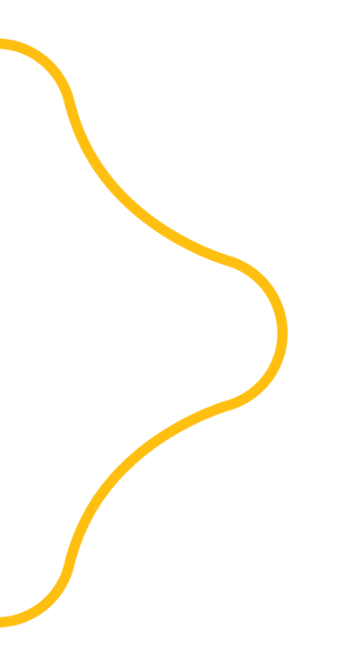 Housing Market


 ReD will implement a program to build affordable housing for rent and purchase, primarily for young families and low-income individuals. We will introduce subsidies and financing options to help those who struggle to buy their first home. ReD will promote collaboration between the government and private sector to increase the supply of affordable homes. Additionally, we will stimulate urban renewal projects to create more space for affordable housing in designated areas. Our goal is to ensure that every Aruban has a dignified, affordable home.
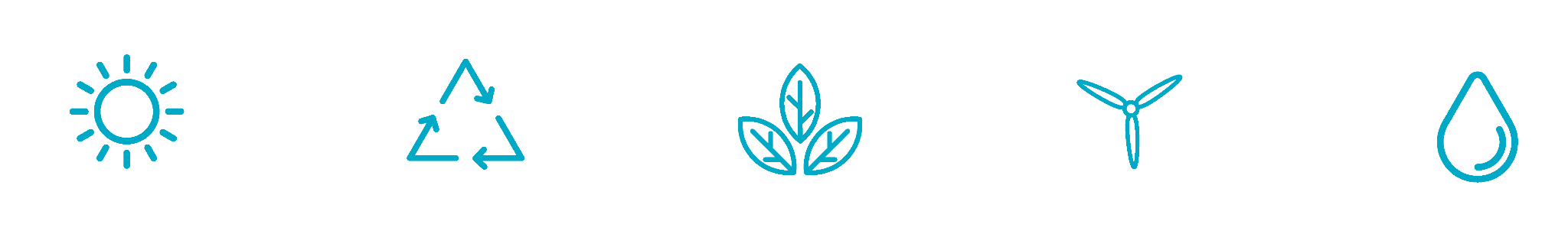 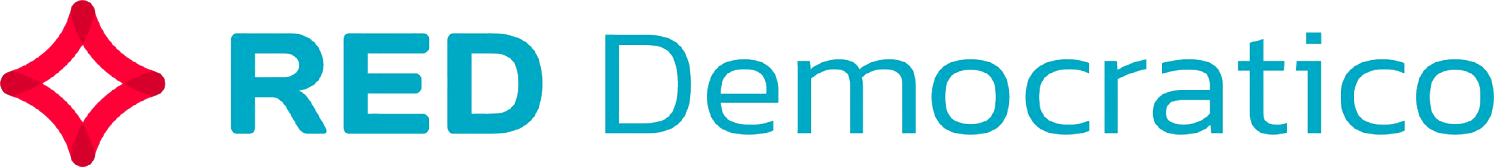 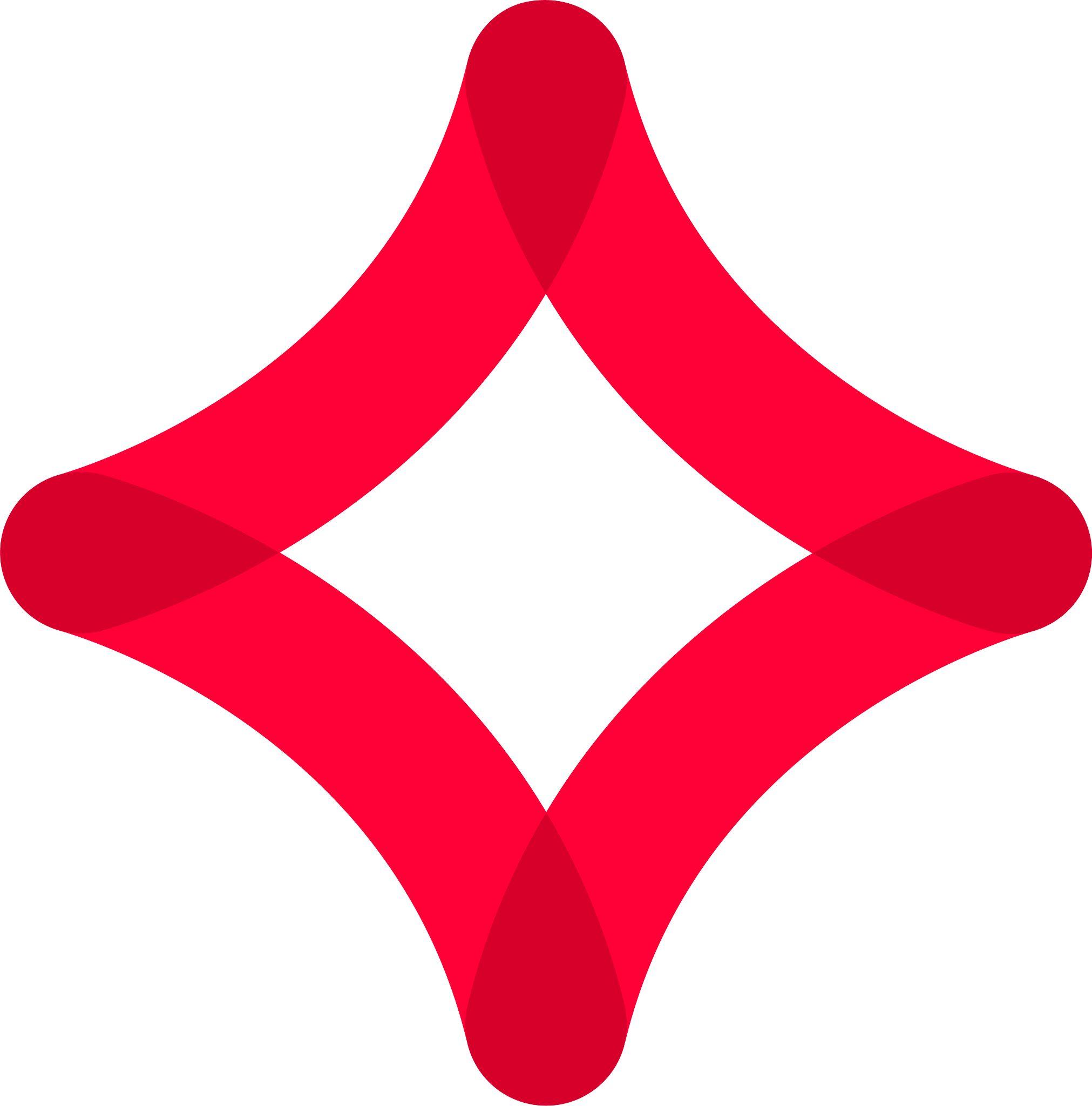 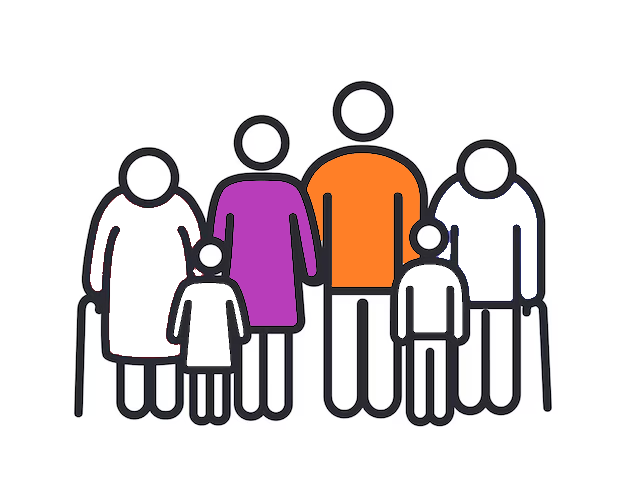 ADULTS
Health and Wellbeing
ReD will ensure that healthcare is more accessible to all residents, with a focus on preventive care to reduce chronic illnesses. We will expand mental healthcare facilities with preventive programs and psychological support to address rising stress, anxiety, and depression. ReD will invest in healthcare infrastructure and introduce programs focused on healthy lifestyles, promoting sports and nutrition for prevention. The goal is to guarantee that everyone in Aruba has fair access to quality healthcare and wellbeing services.
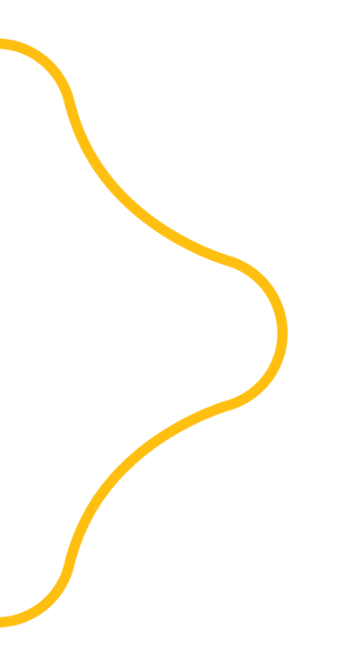 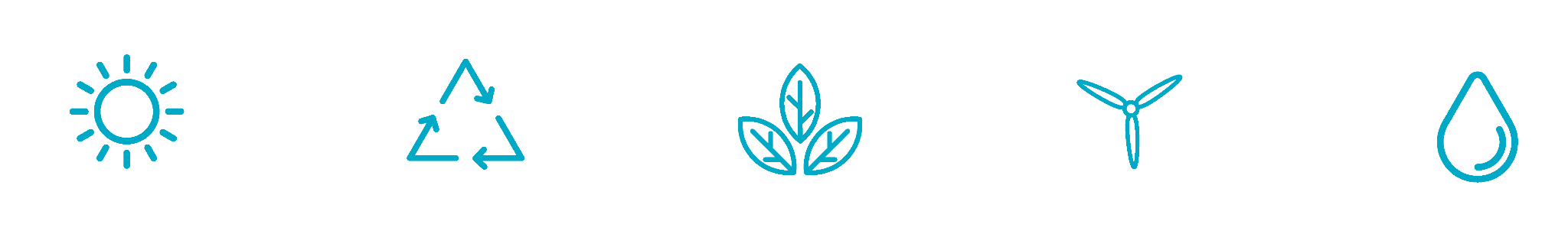 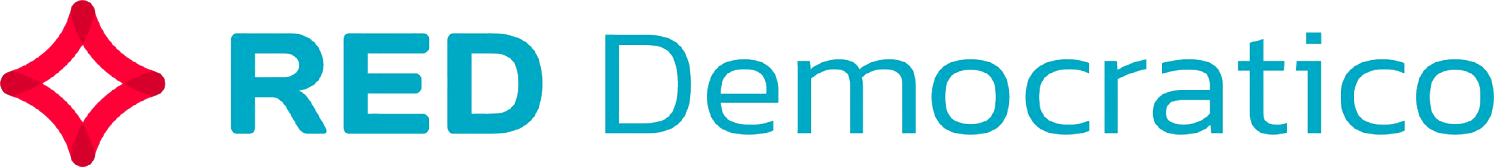 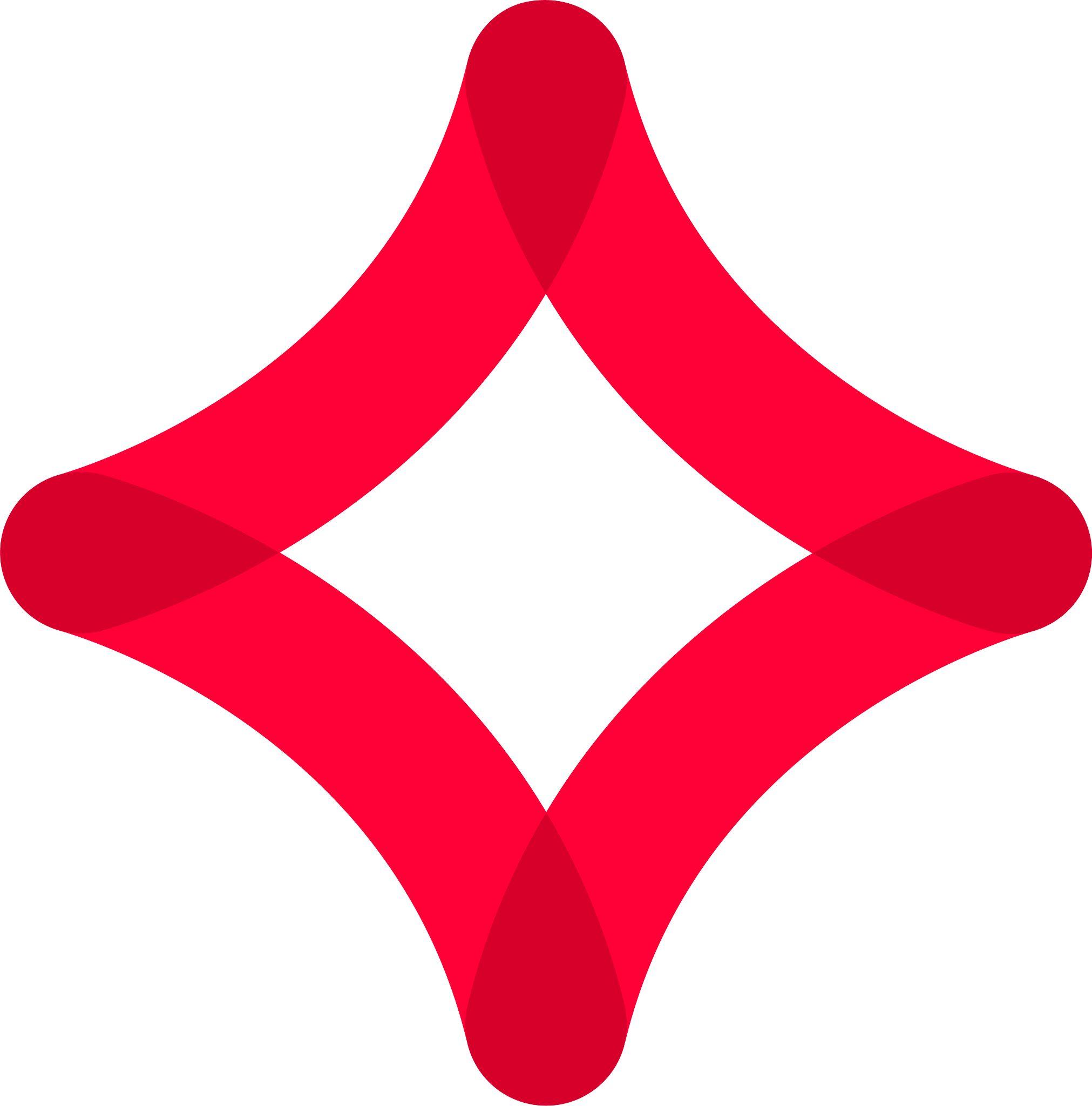 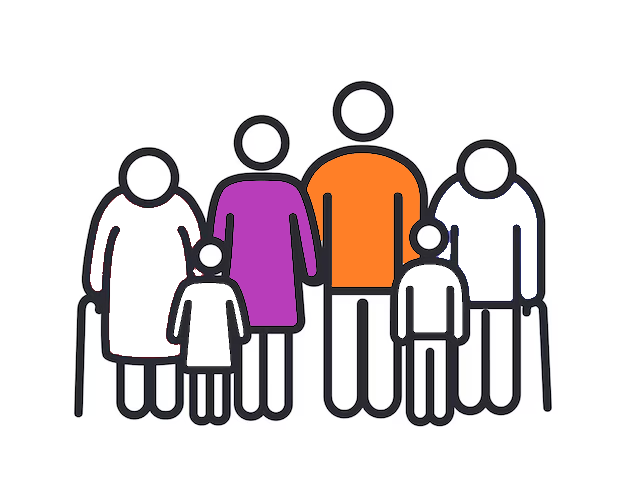 ADULTS
Environment and Sustainability
ReD will focus on a comprehensive plan to protect the environment and ensure sustainability for the future. We will introduce more efficient waste and water management, with a focus on producing drinking water to preserve Aruba’s natural resources, especially its freshwater. We will also expand the use of renewable energy sources, including solar and wind power, to reduce reliance on fossil fuels and protect our environment from pollution. ReD will develop educational programs and enforce stricter legislation to address the impacts of climate change. The goal is to create a greener, resilient, and sustainable Aruba for future generations.
One key solution is the integration of solar and wind farms along Aruba’s northern coast, within our territorial waters, which will generate more renewable energy, create new jobs, and reduce our dependence on traditional energy sources.
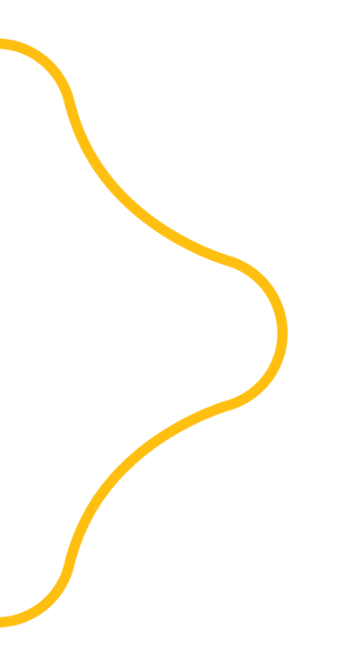 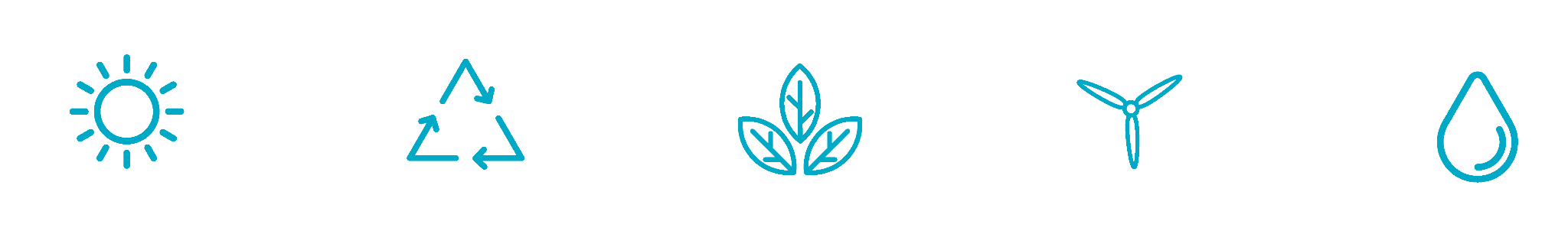 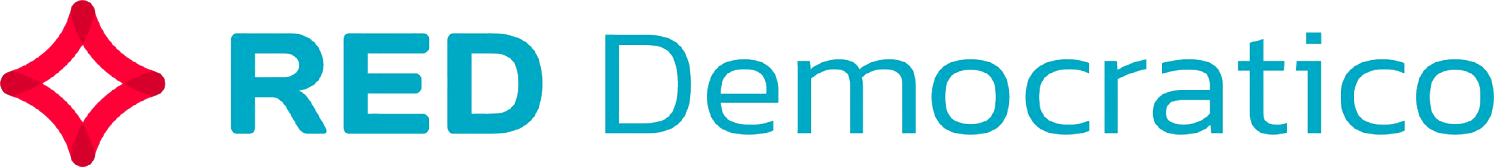 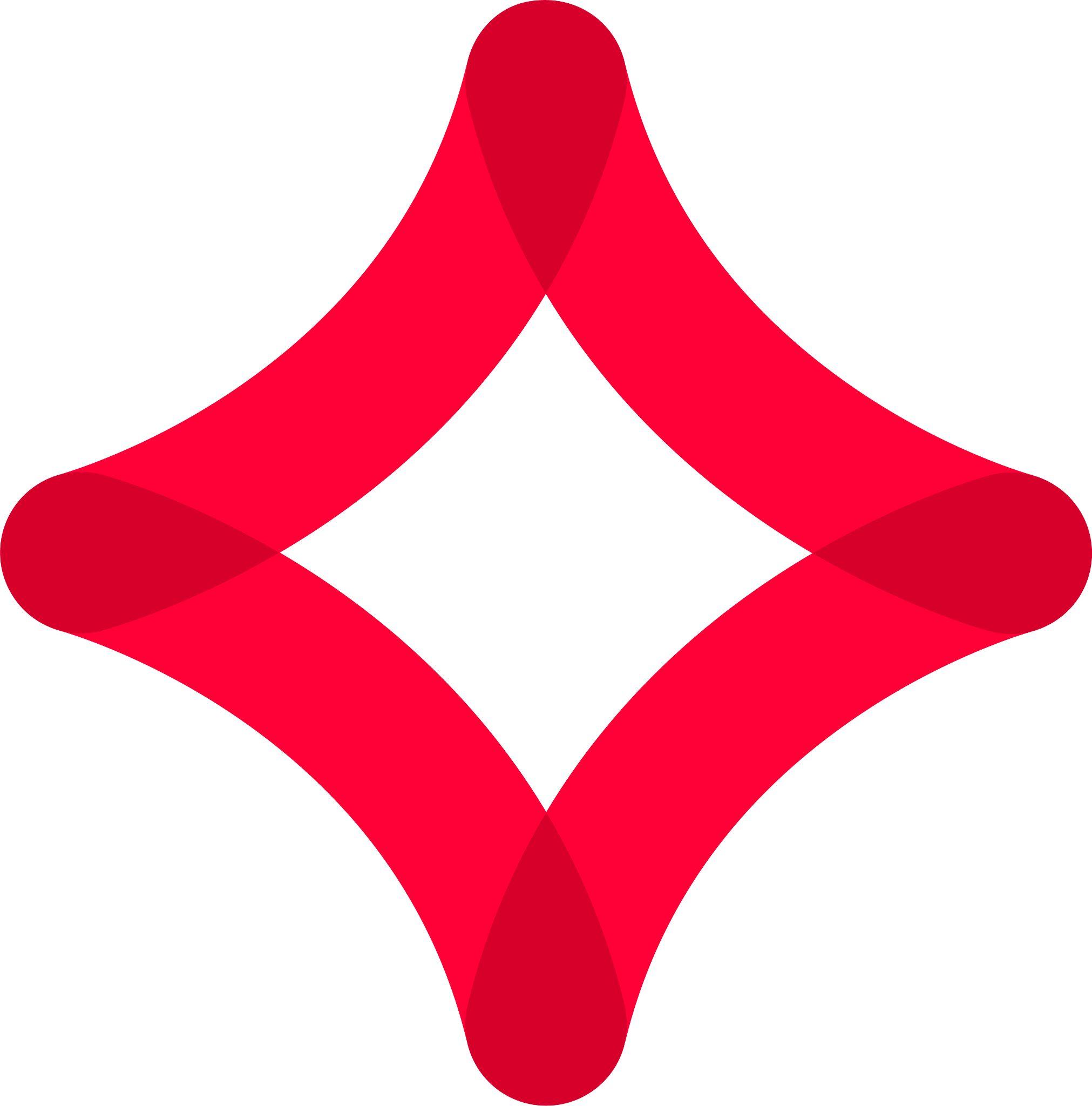 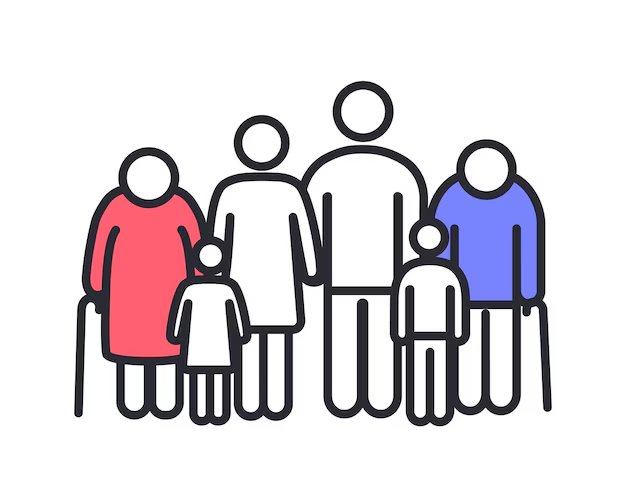 SENIOR ADULTS
Pension and Income

ReD will strengthen the pension system to ensure that every senior can live with dignity and without income concerns. We will implement a gradual increase in pension income to cover the rising cost of living. Additionally, we will create opportunities for seniors to earn extra income through part-time work or paid volunteer projects, depending on their preferences and abilities. ReD will promote measures to improve the purchasing power of seniors, ensuring that everyone has access to basic services, healthcare, and social care.
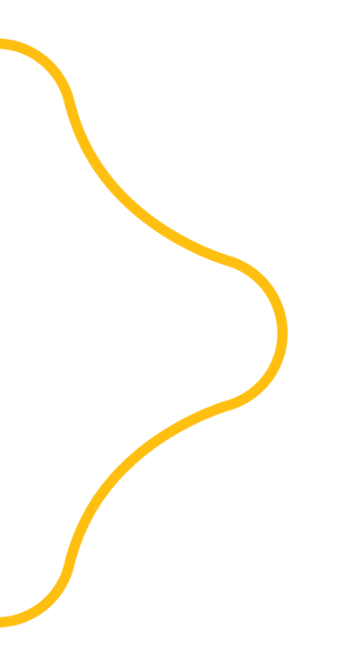 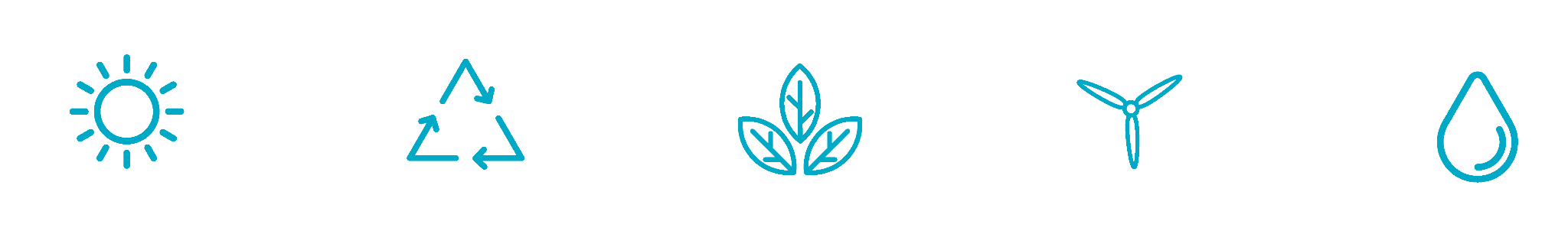 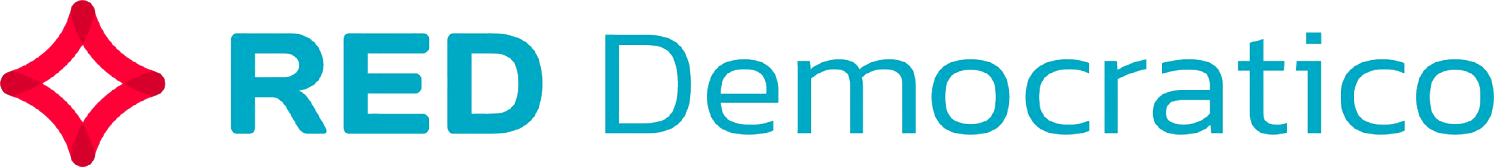 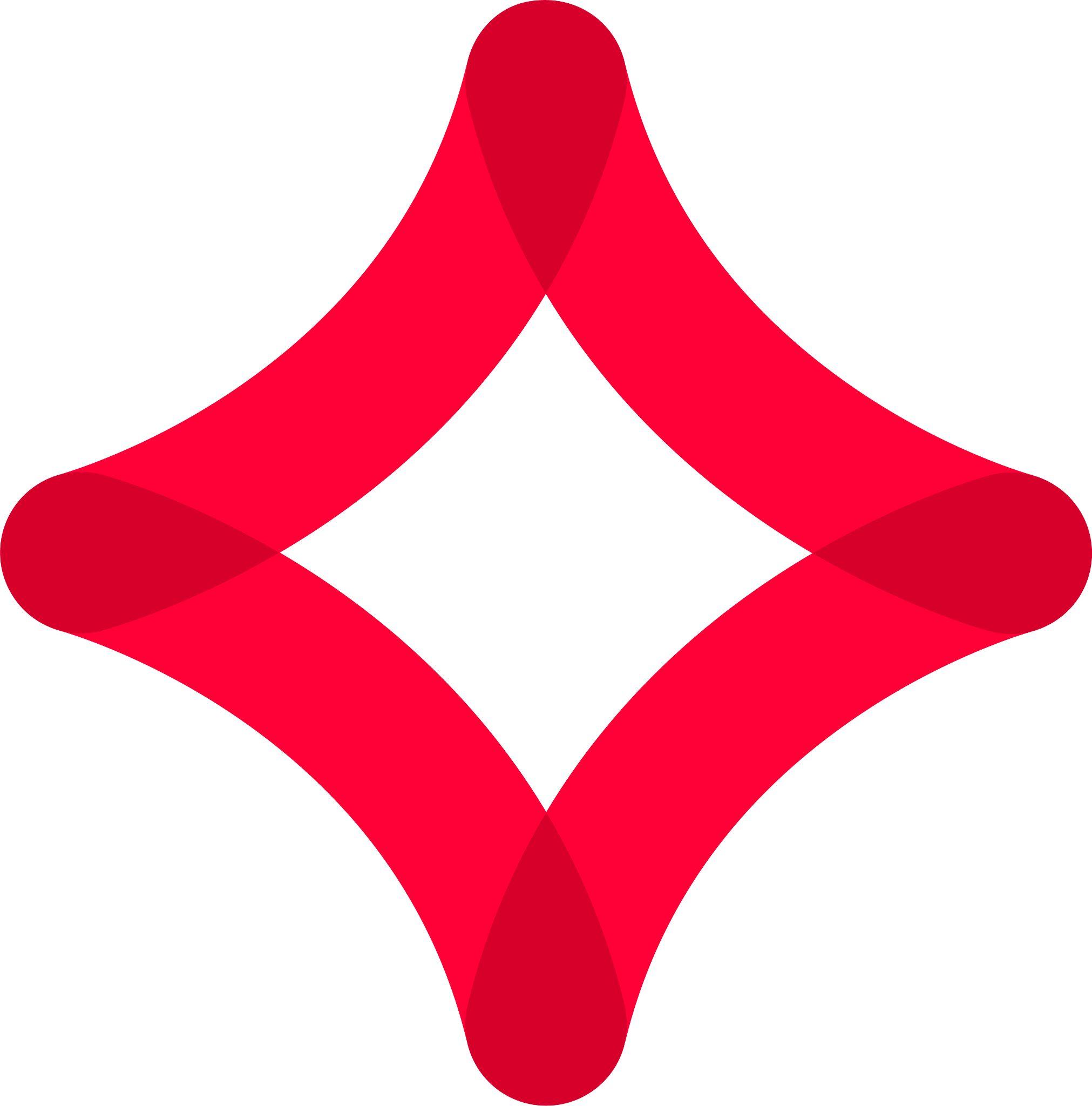 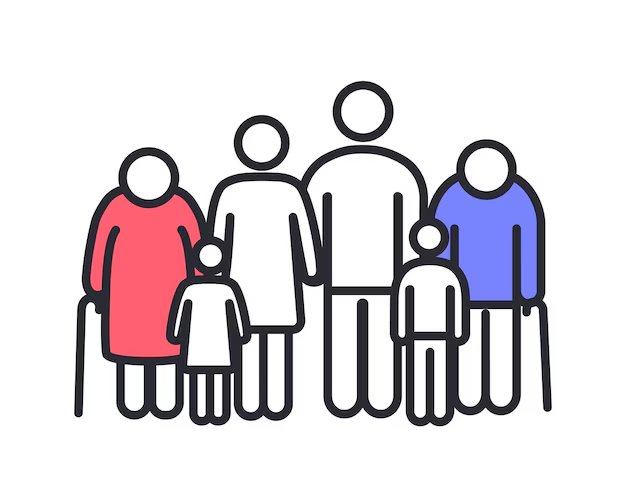 SENIOR ADULTS
Health and Medical Care

 ReD will prioritize healthcare for seniors, guaranteeing them prompt and adequate access to medical treatments, medication, and long-term care. We will expand preventive care infrastructure to detect chronic illnesses earlier and prevent complications, while also creating specialized facilities for senior care. ReD will ensure that healthcare for this vulnerable group is accessible to all, without economic barriers, guaranteeing wellbeing and quality of life for every senior in Aruba.
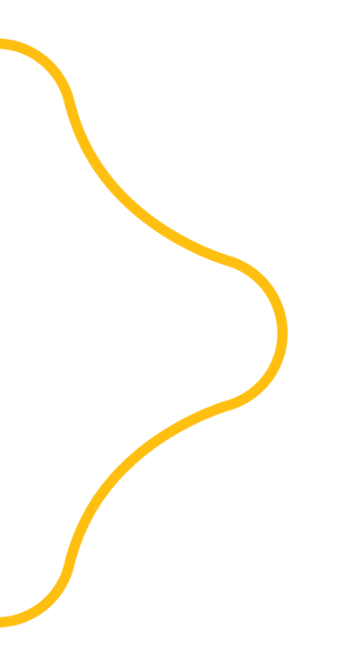 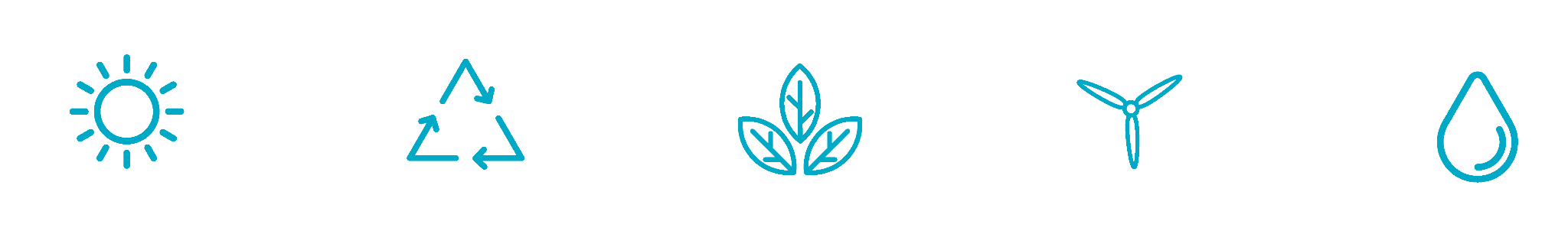 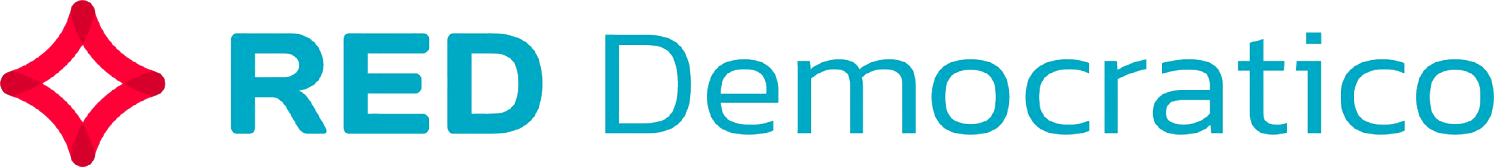 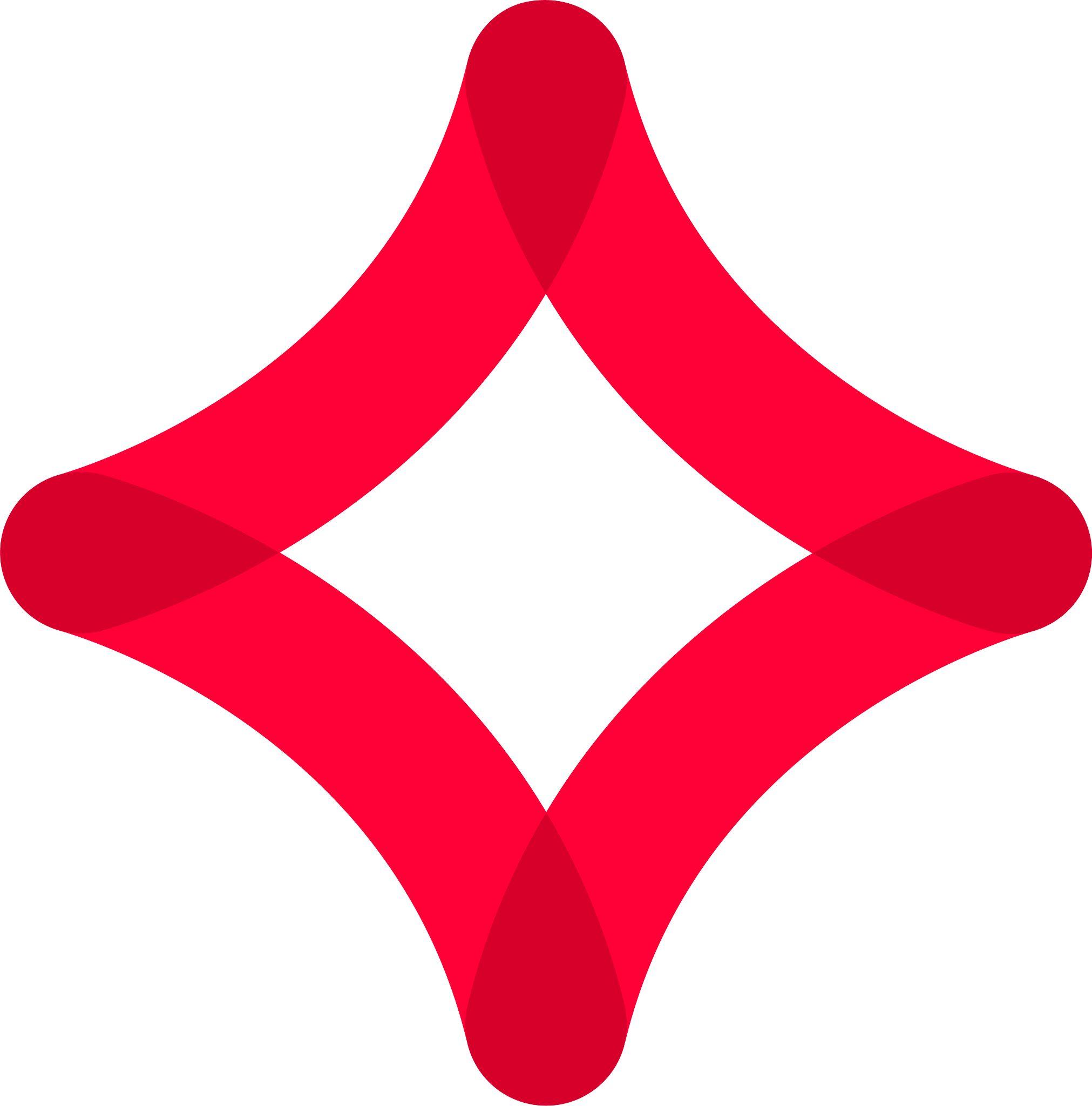 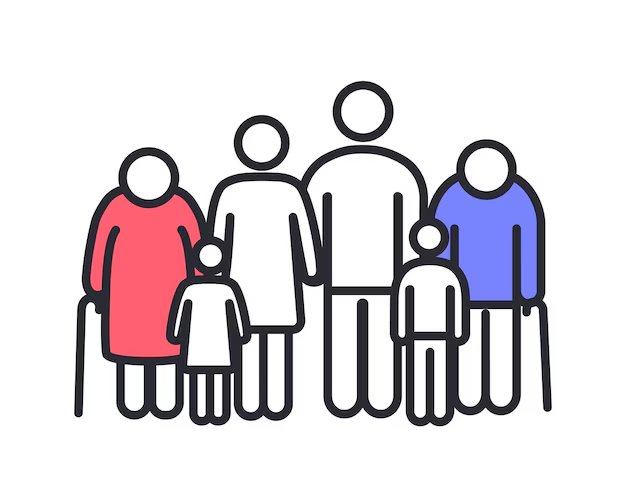 SENIOR ADULTS
Living Conditions

ReD will work to ensure that seniors have access to appropriate housing adapted to their needs, such as single-level homes or homes with mobility aids. We will encourage the construction of housing communities specifically for seniors, located near healthcare facilities and other essential services, to help maintain their independence. For housing expenses, ReD will implement subsidies for housing and energy costs for vulnerable seniors, ensuring they can live with dignity and financial security in this stage of life.
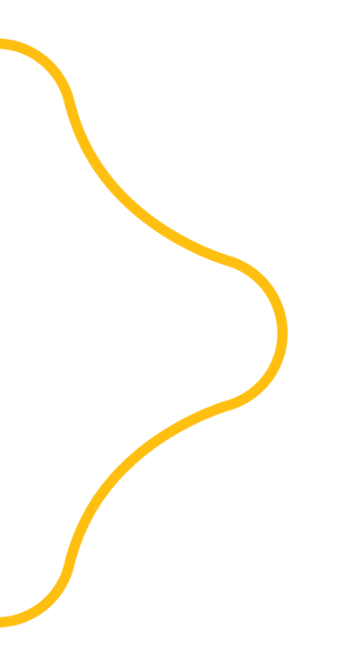 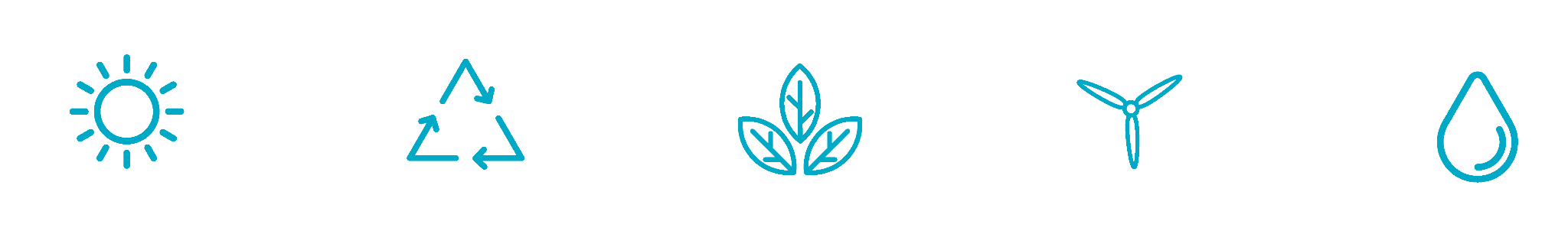 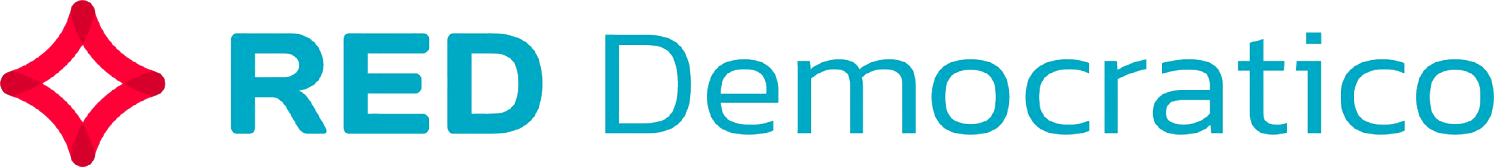 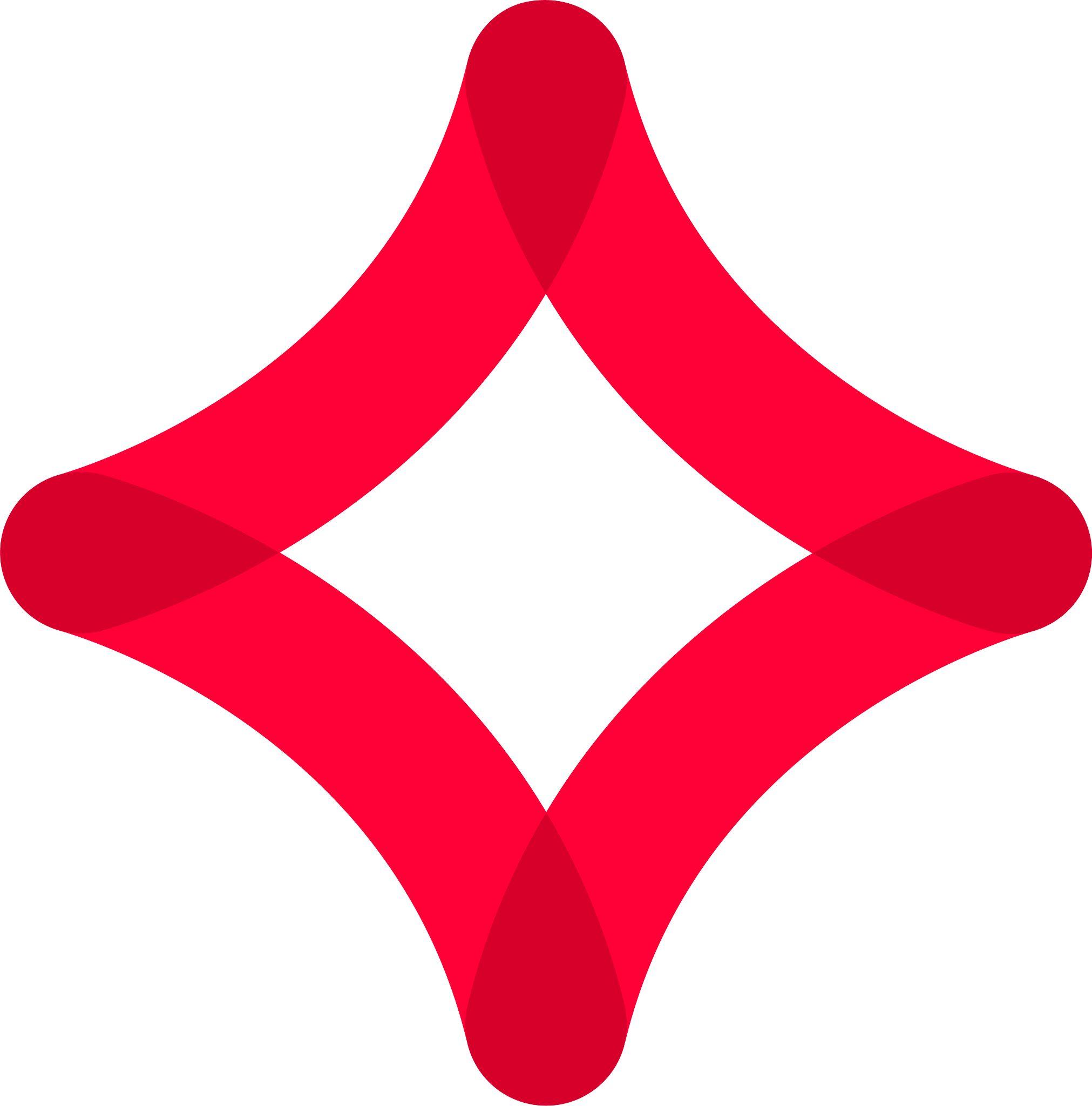 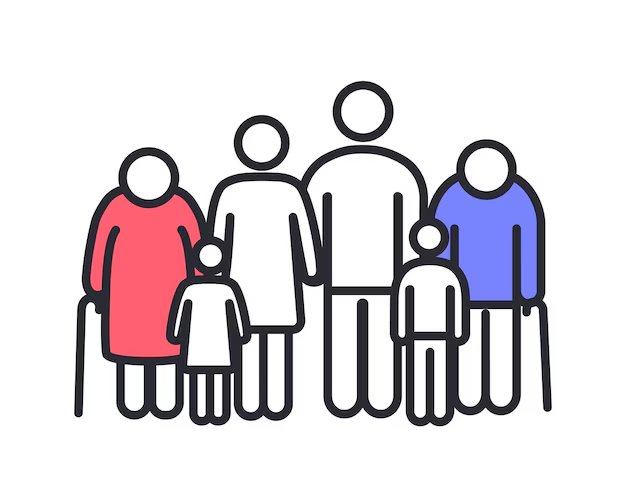 SENIOR ADULTS
Social Inclusion and Combating Loneliness

 ReD will focus on addressing loneliness and social isolation among seniors by creating programs that encourage social and community participation. We will develop neighborhood centers and activity clubs for seniors, where they can take part in gentle sports, art, culture, and social events. For seniors who are homebound, we will implement a volunteer program for home visits and assistance, ensuring that everyone feels supported and connected to their community. ReD believes that a strong social network will enhance the emotional and physical wellbeing of seniors.
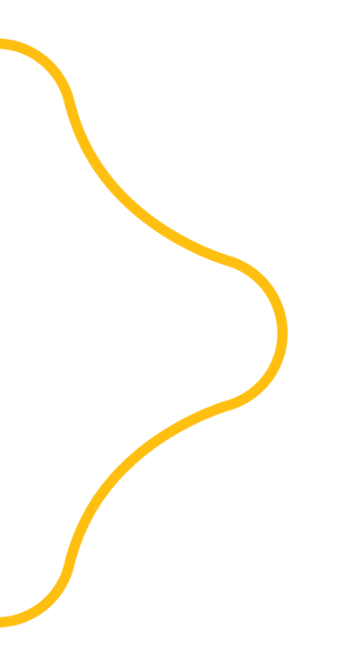 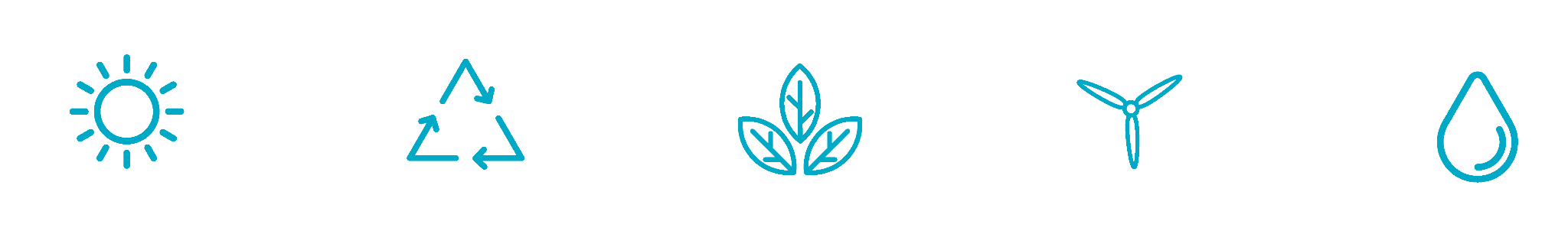 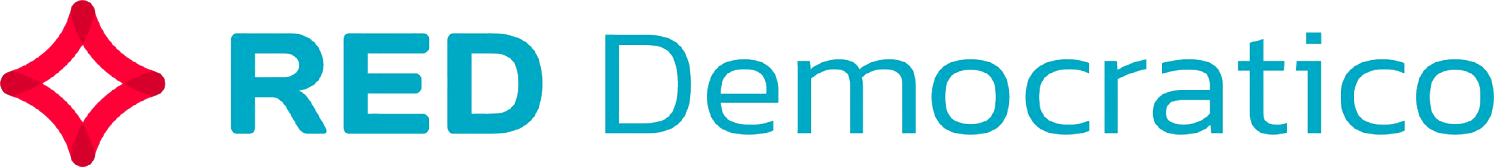 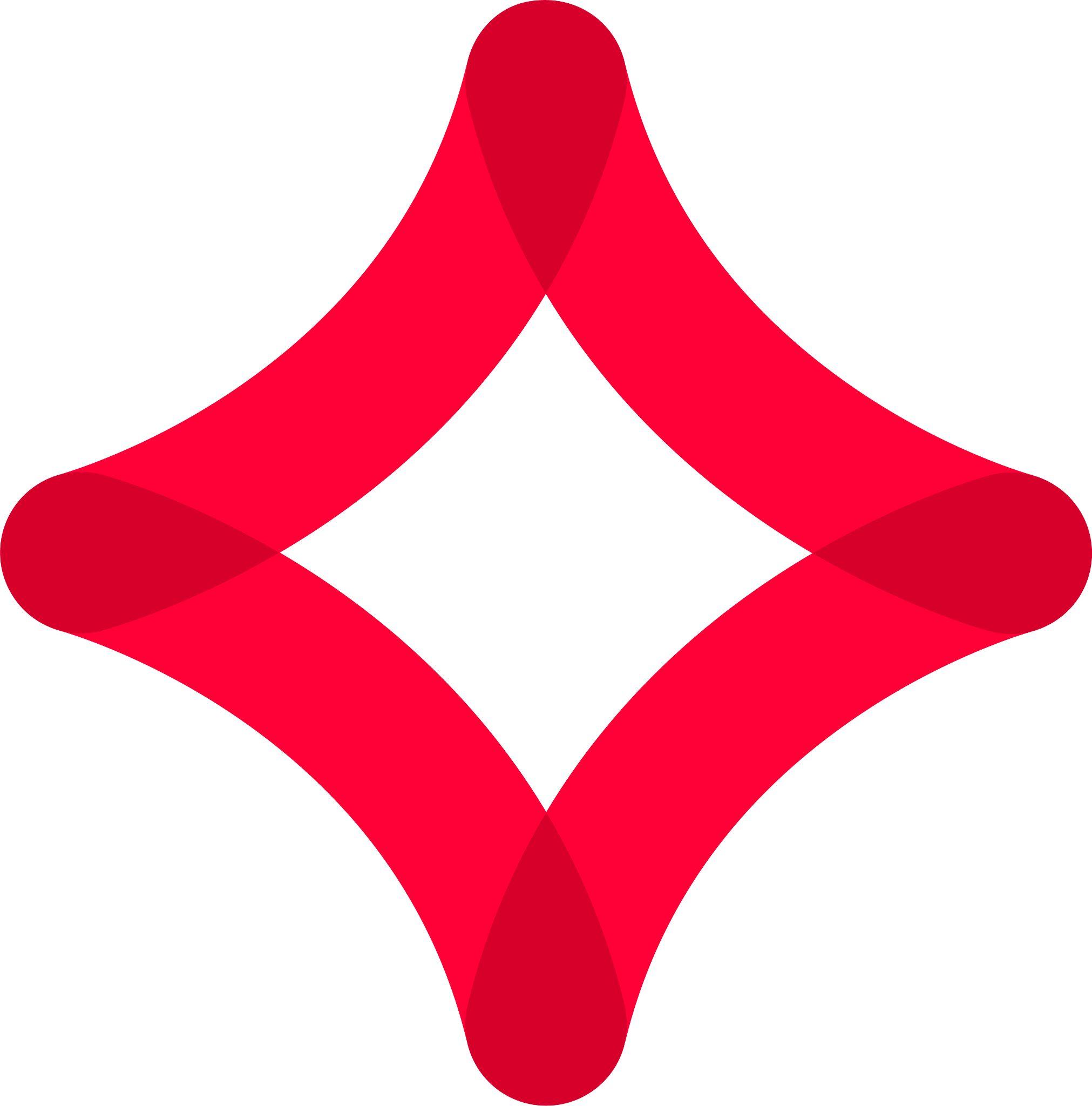 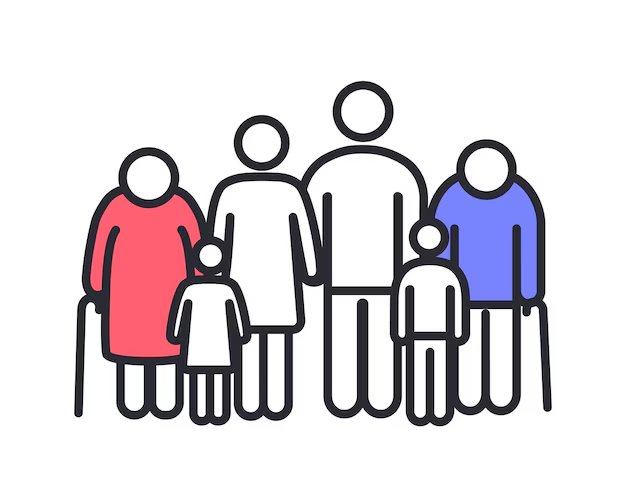 SENIOR ADULTS
Mobility:

ReD will improve mobility options for seniors to ensure they can maintain independence and access essential services. We will implement a free, accessible public transport system for seniors, with special routes that stop near hospitals, supermarkets, and care centers. Additionally, we will introduce an on-demand transport program, allowing seniors to book rides for medical appointments or essential shopping, reducing their dependence on others. This will reduce social isolation and improve quality of life for our seniors.
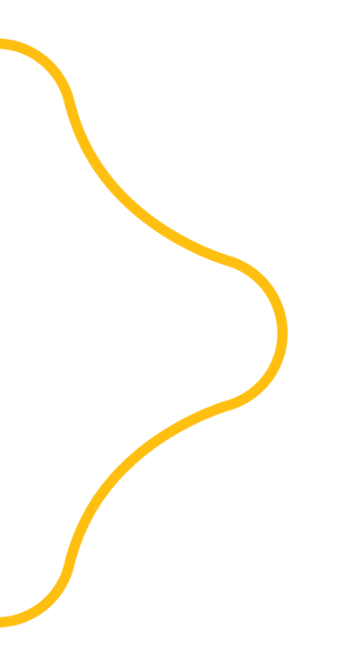 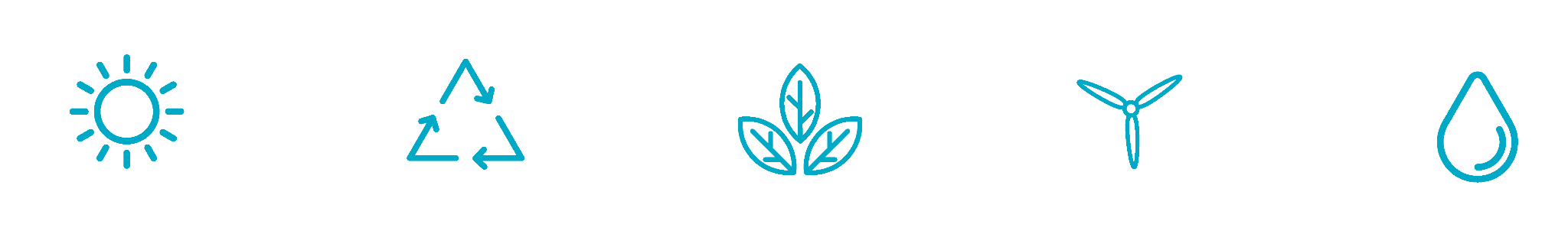 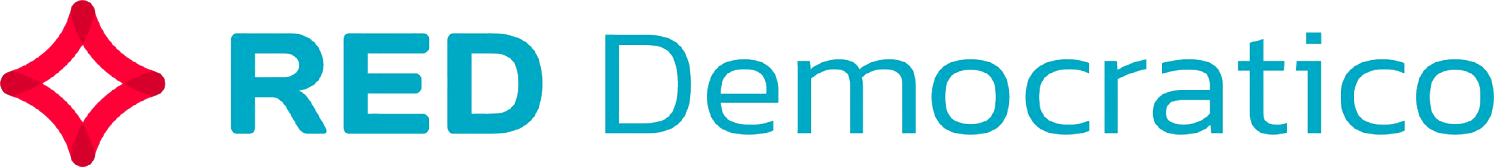 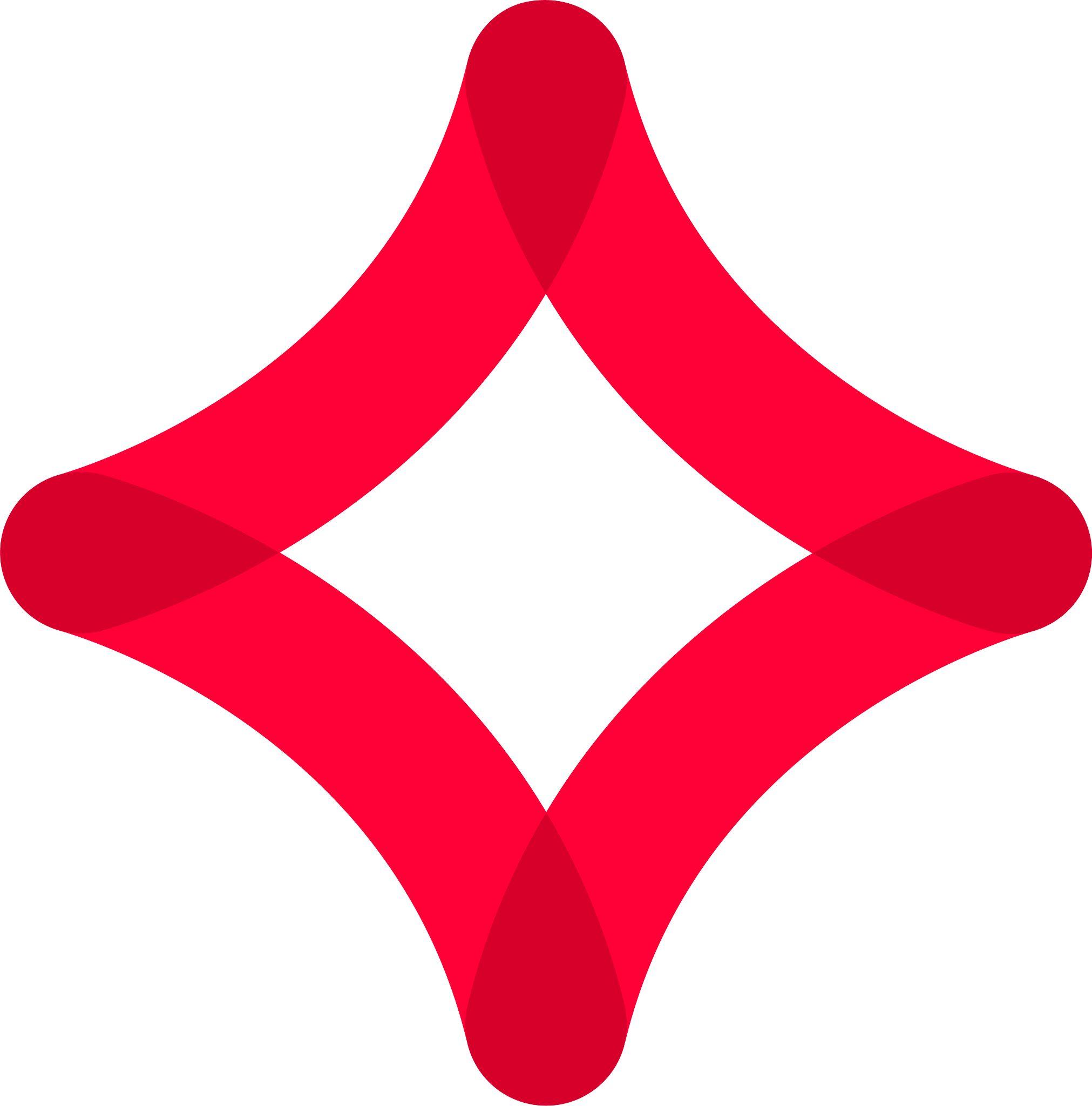 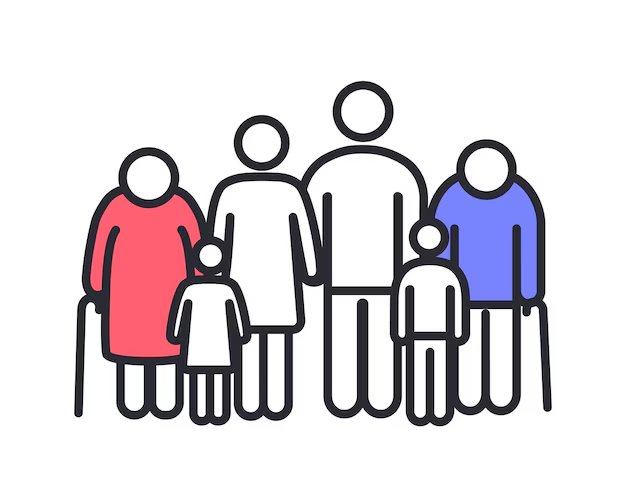 SENIOR ADULTS
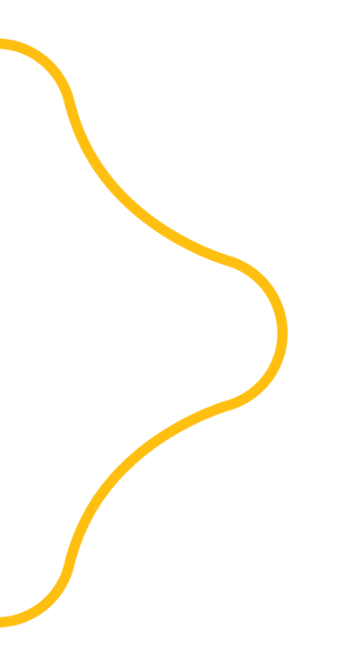 Safety and Protection:

 ReD will enhance the physical and financial security of seniors by implementing laws and regulations to protect them from financial abuse and mistreatment. We will introduce a monitoring and reporting system to identify abuse quickly and take immediate action to protect those at risk. Additionally, ReD will work to create safe residential areas designed for seniors, ensuring that they can live in peace and security without fear for their wellbeing. Our commitment is to guarantee a safe and dignified environment for every senior in Aruba.
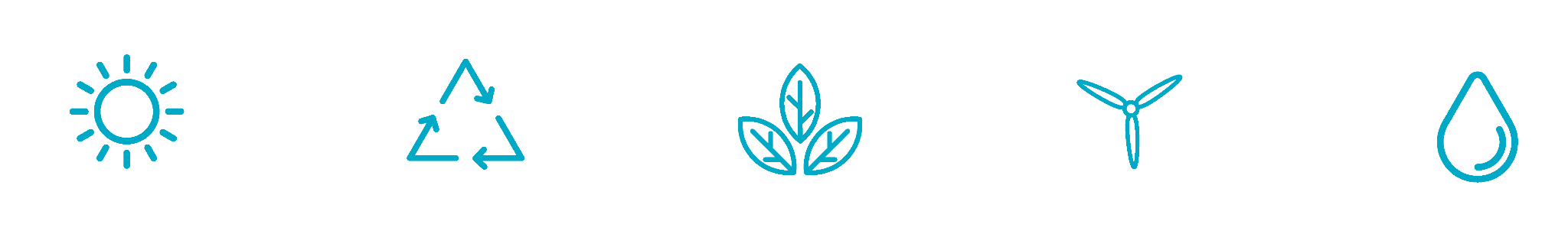 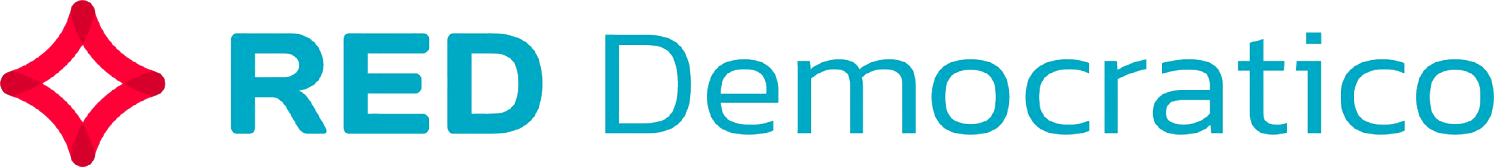 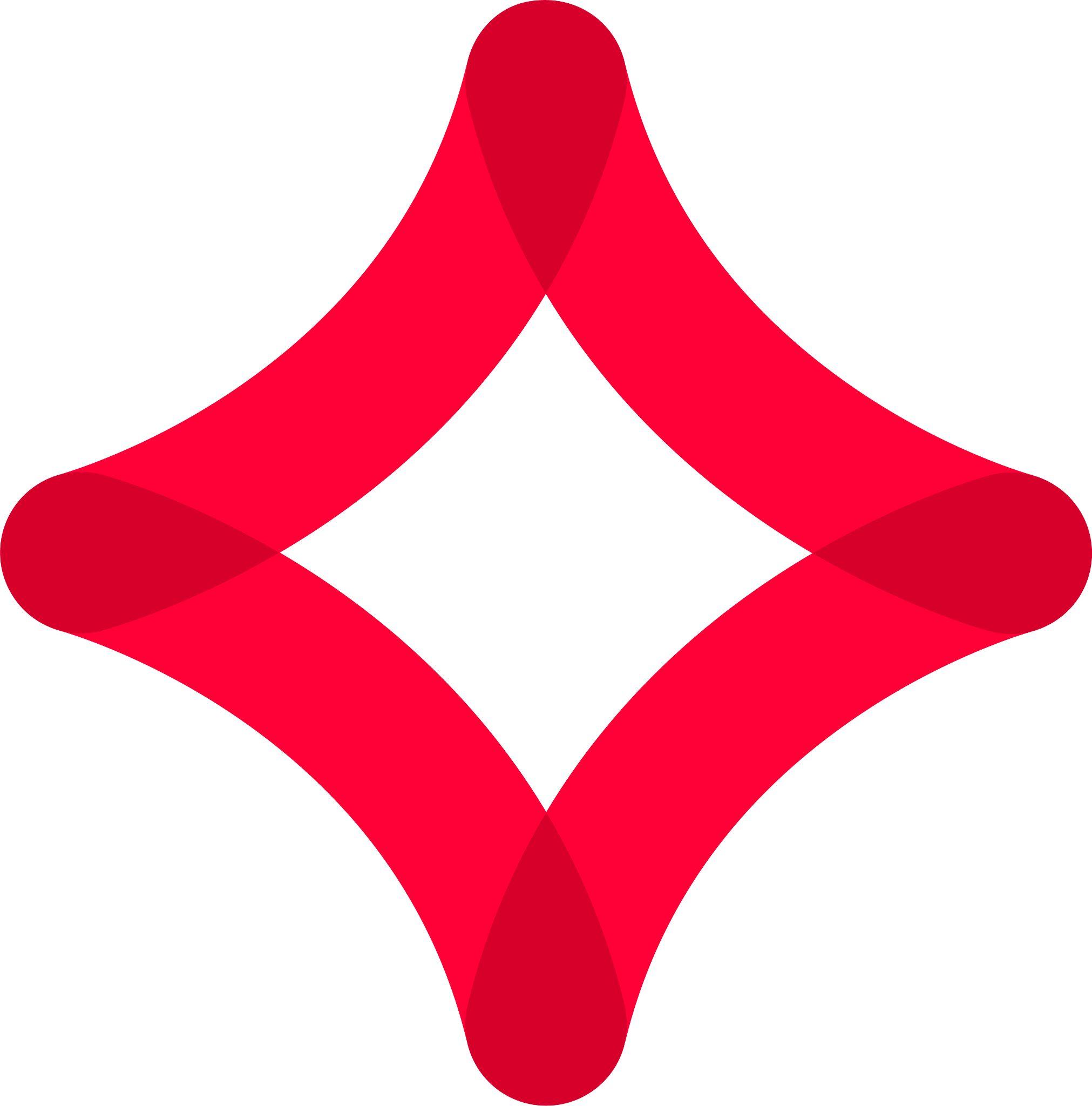 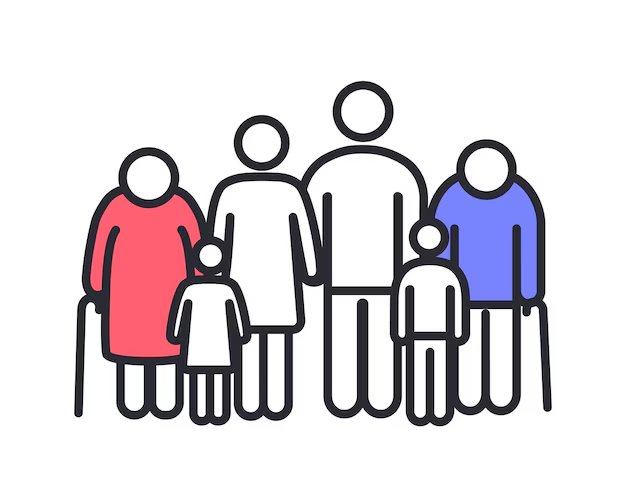 SENIOR ADULTS
Demographic Change:

ReD is preparing to address demographic shifts in Aruba through a sustainable plan. We will strengthen the pension system to meet the growing needs of the senior population and expand infrastructure for elderly care, with a special focus on long-term support. ReD will diversify the economy to generate more income and reduce pressure on our resources by promoting renewable energy, technological innovation, and the cannabis industry. The goal is to ensure that Aruba is prepared for increasing demands without compromising social or economic wellbeing.
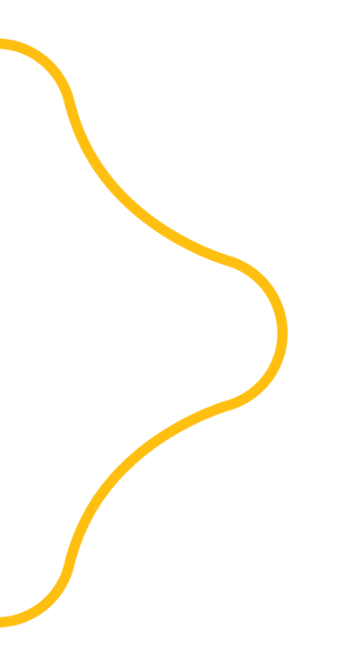 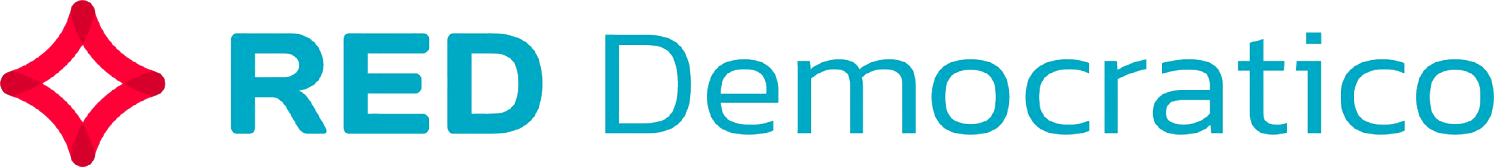 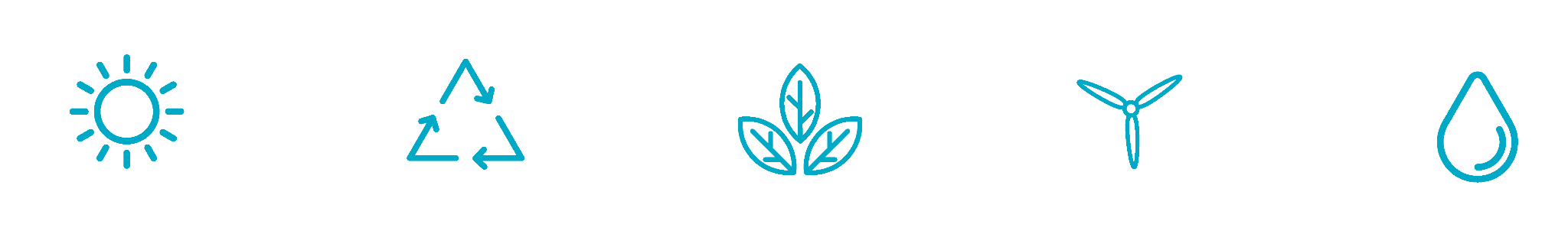 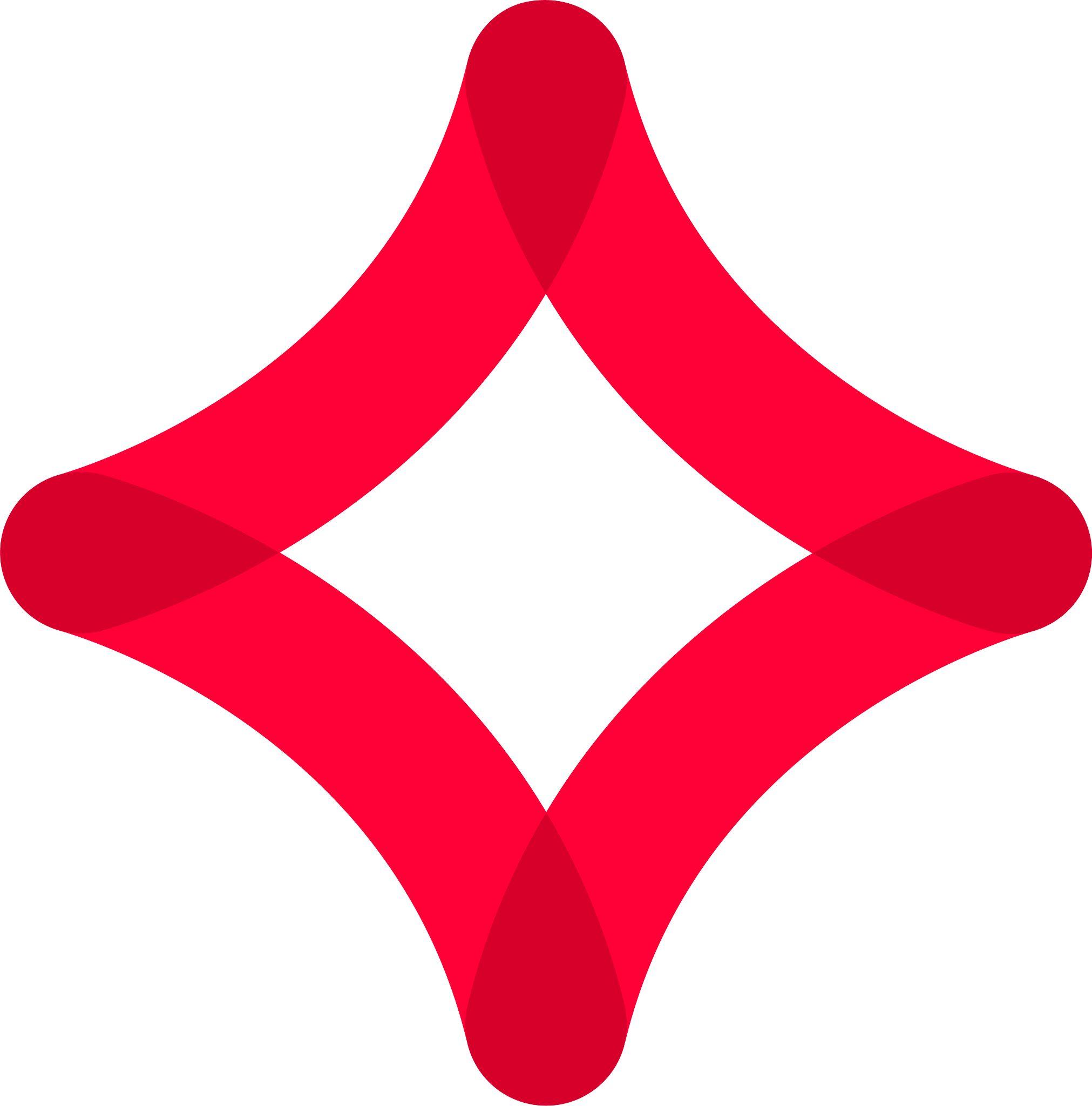 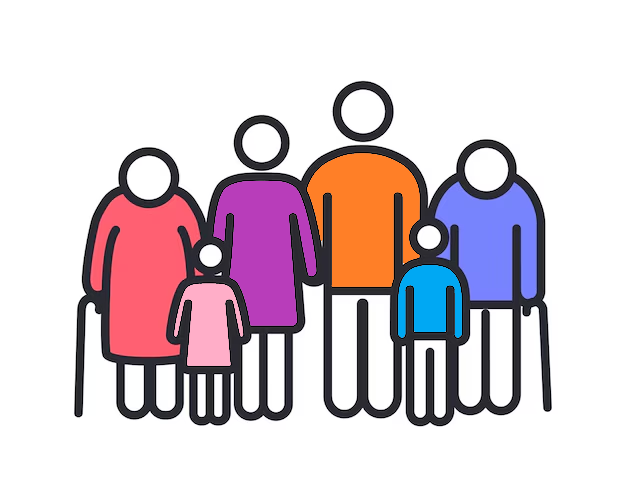 Our Family
Our Home
Our Sanctuary
Our Wellbeing
Our Aruba
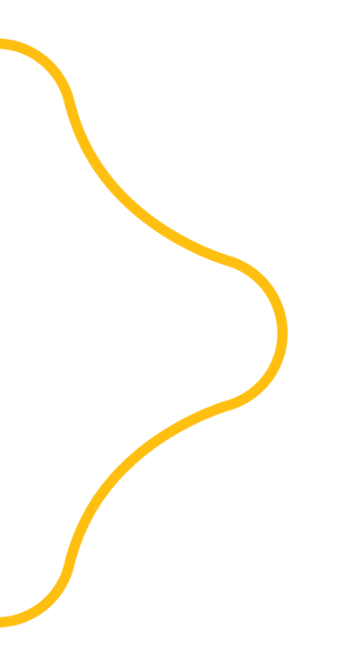 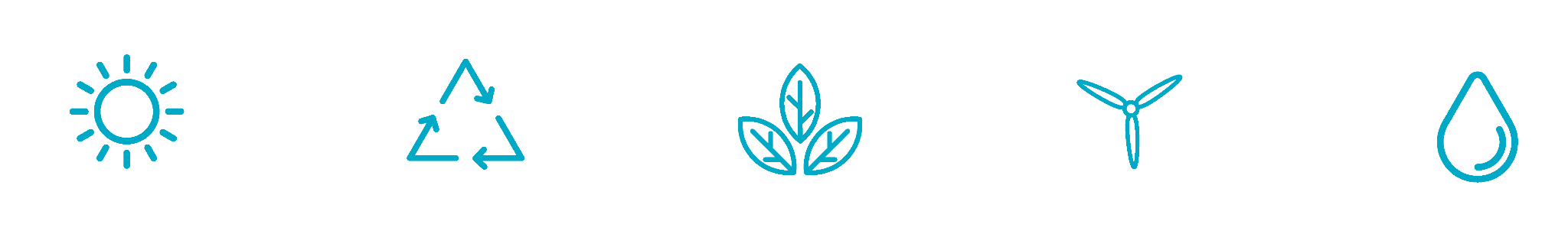 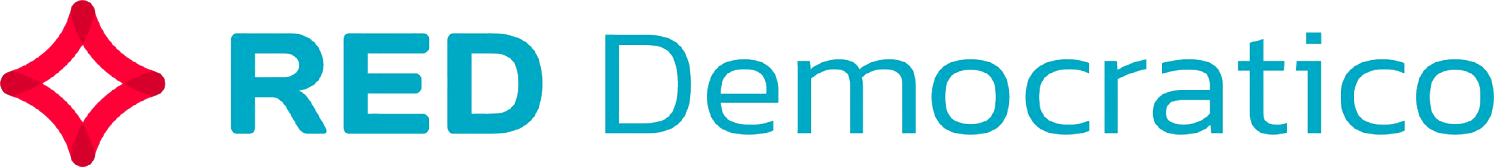